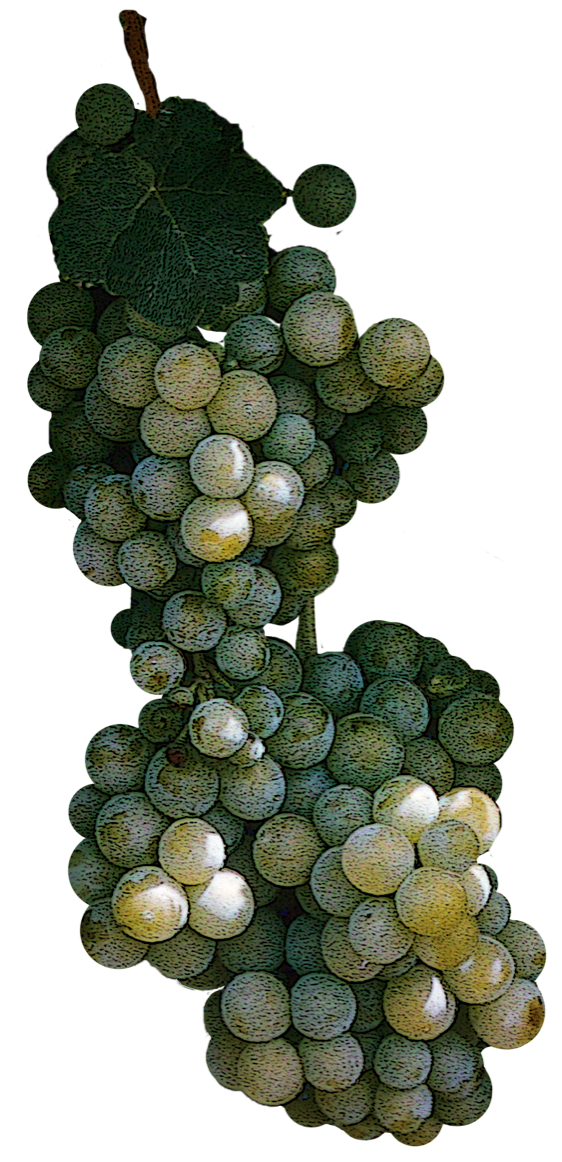 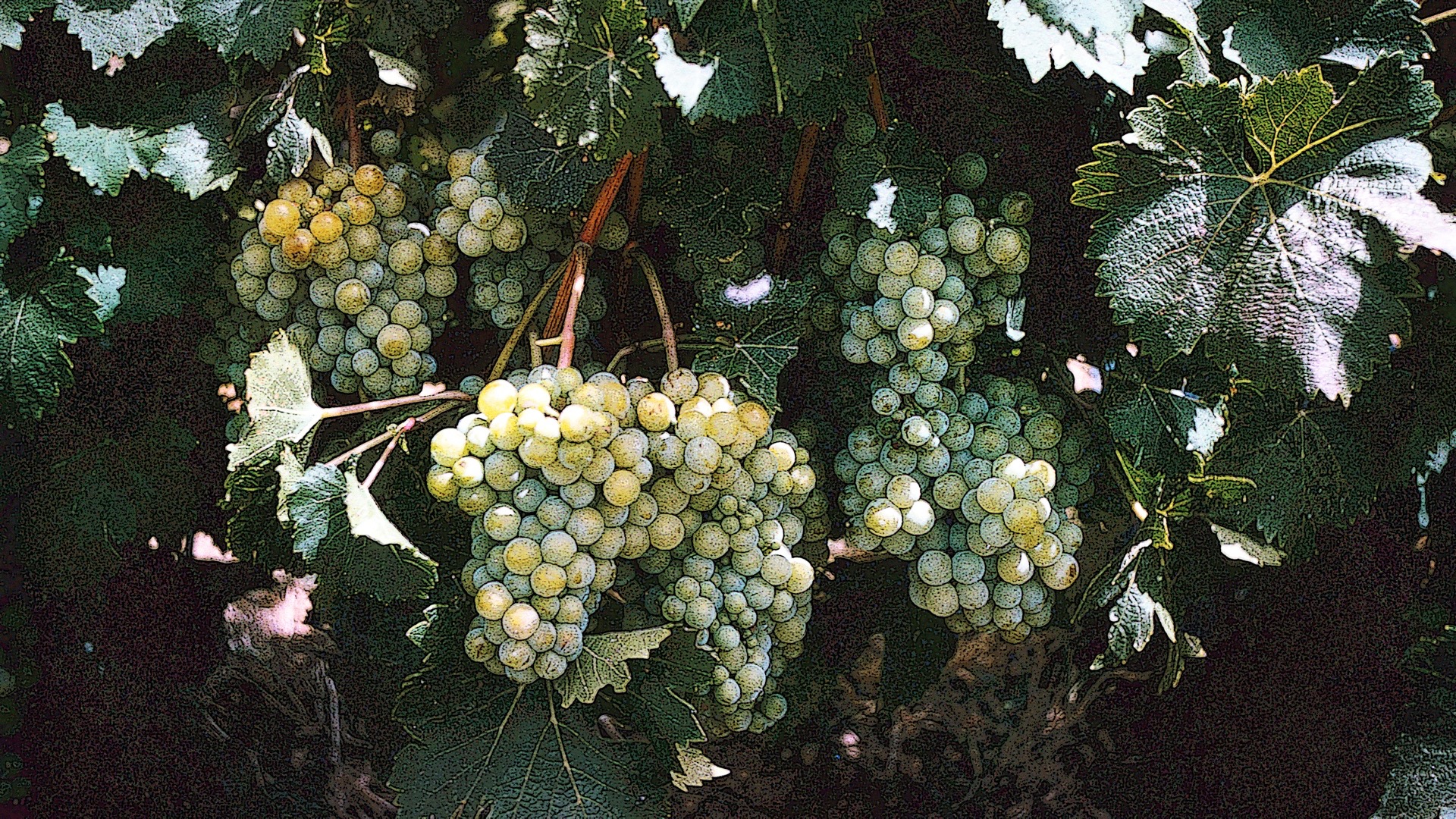 القسم الثامن
عهد الحب
عهد الحب
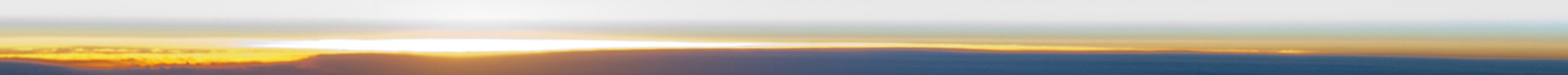 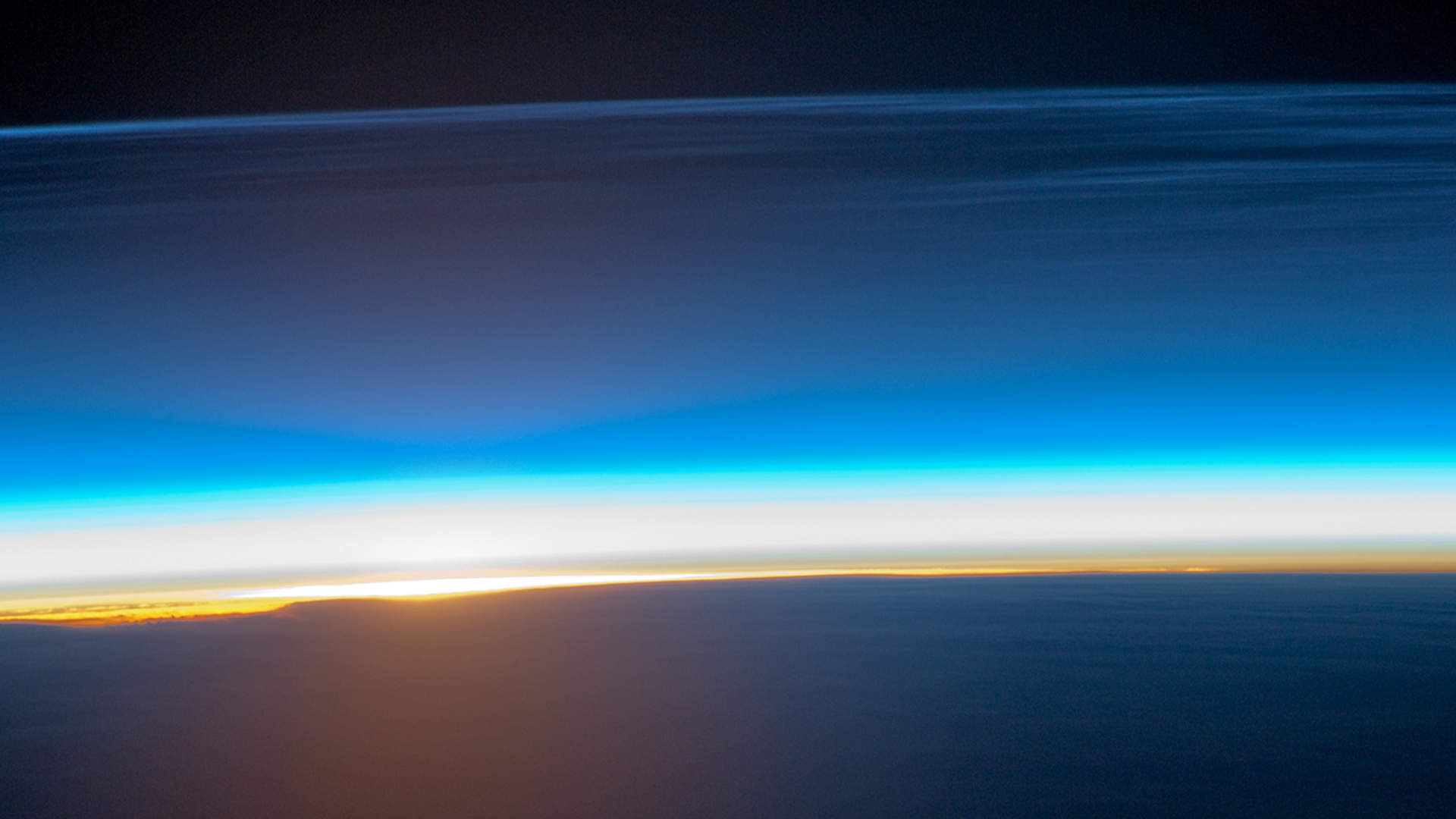 قصة الكتاب المقدس:
فهم الكتاب المقدس من سفر التكوين إلى الرؤيا
تُدَّرس من قبل كلية دالاس اللاهوتية • تستخدم بإذن تم الرفع بواسطة د. ريك غريفيث •الهيئة الإنجيلية الثقافية-الأردن. ملفات بعدة لغات للتنزيل المجاني على BibleStudyDownloads.org
5-12-5-5-12
4-1-21-1
[Speaker Notes: علمنا القسم الأول عن جهاز الذاكرة هذا.
هل يمكنك إخبار الشخص المجاور لك بما تعنيه هذه الأرقام؟]
5-12-5-5-12
العهد القديم
P______________
H___________
P____________
M________ P_____________
M________ P_____________
5 books
12 books
5 books
5 books
12 books
P______________
H___________
P____________
M________ P_____________
M________ P_____________
5 books
12 books
5 books
5 books
12 books
[Speaker Notes: يحتوي العهد القديم على 5 أقسام بطولين - إما 5 أو 12 كتاباً.]
4-1-21-1
العهد الجديد
P______________
H___________
P____________
M________ P_____________
M________ P_____________
5 books
12 books
5 books
5 books
12 books
P______________
H___________
P____________
M________ P_____________
M________ P_____________
5 books
12 books
5 books
5 books
12 books
[Speaker Notes: نحن في طريقنا إلى العهد الجديد حيث سيتم تطبيق جهاز الذاكرة 4-1-21-1 الخاص بنا.]
5-12-5-5-12
4-1-21-1
[Speaker Notes: لكن أولاً، التفت إلى جارك، واحد منكم يمشي الآخر عبر الخط العلوي؟ ثم يجب على الآخر شرح السطر 2]
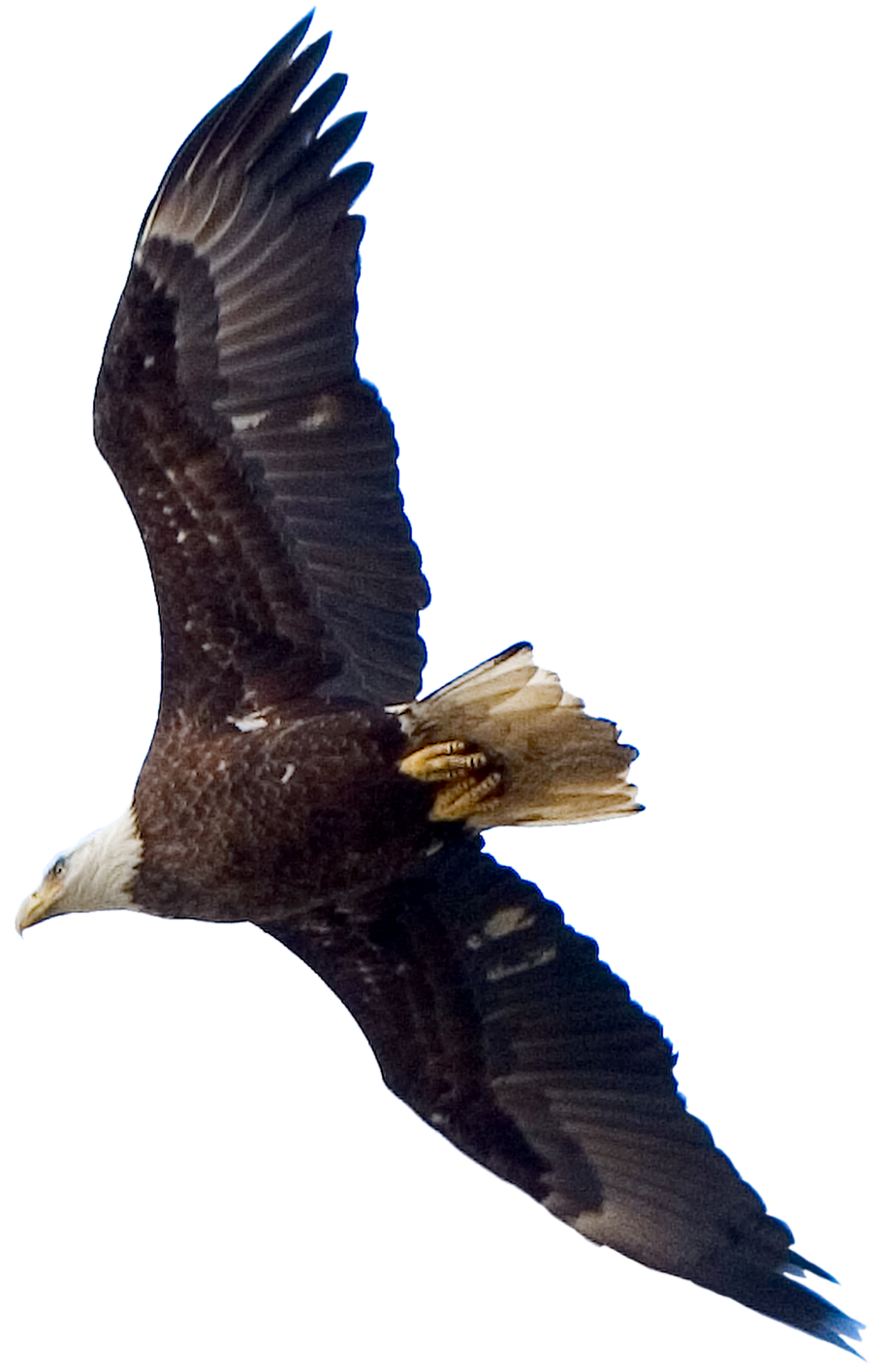 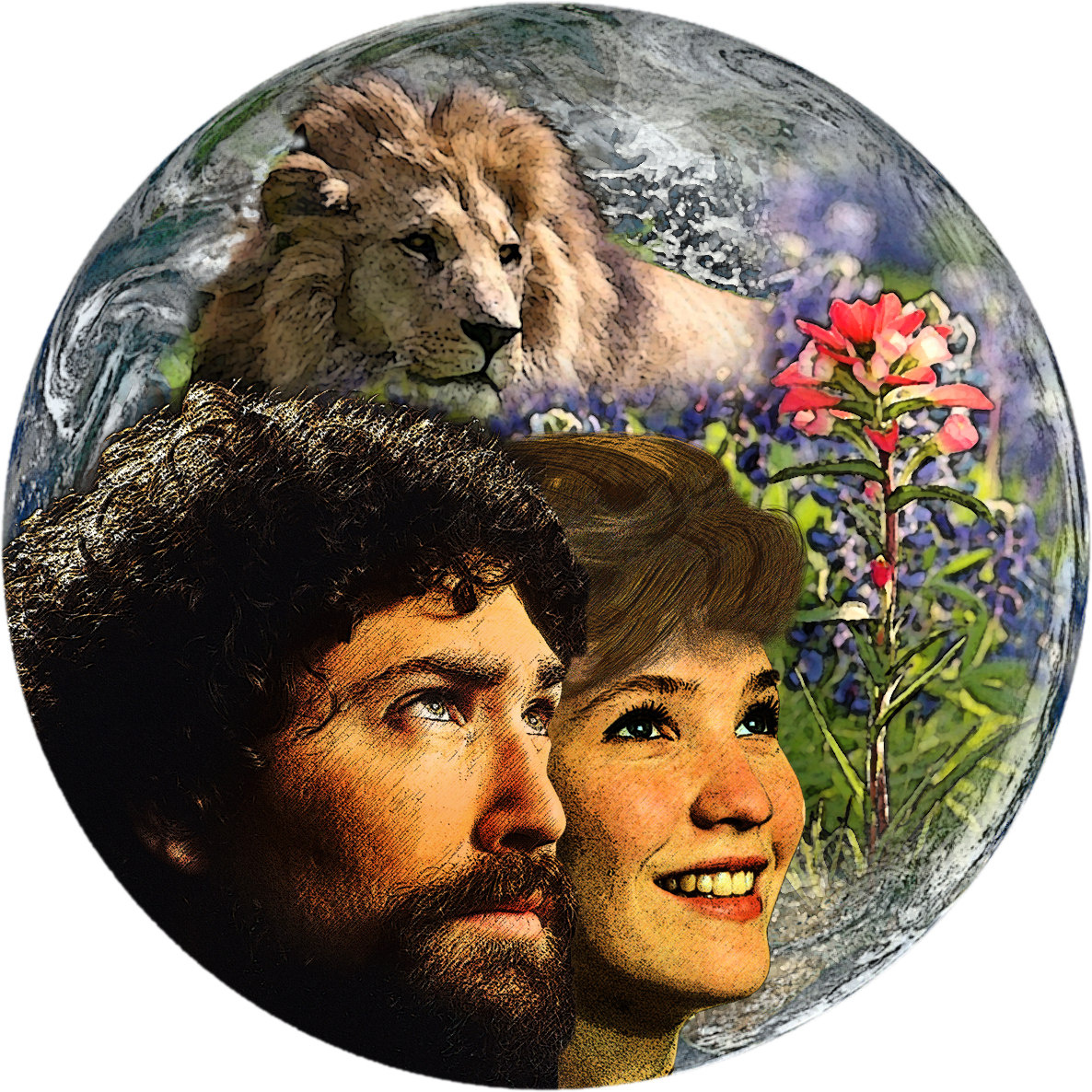 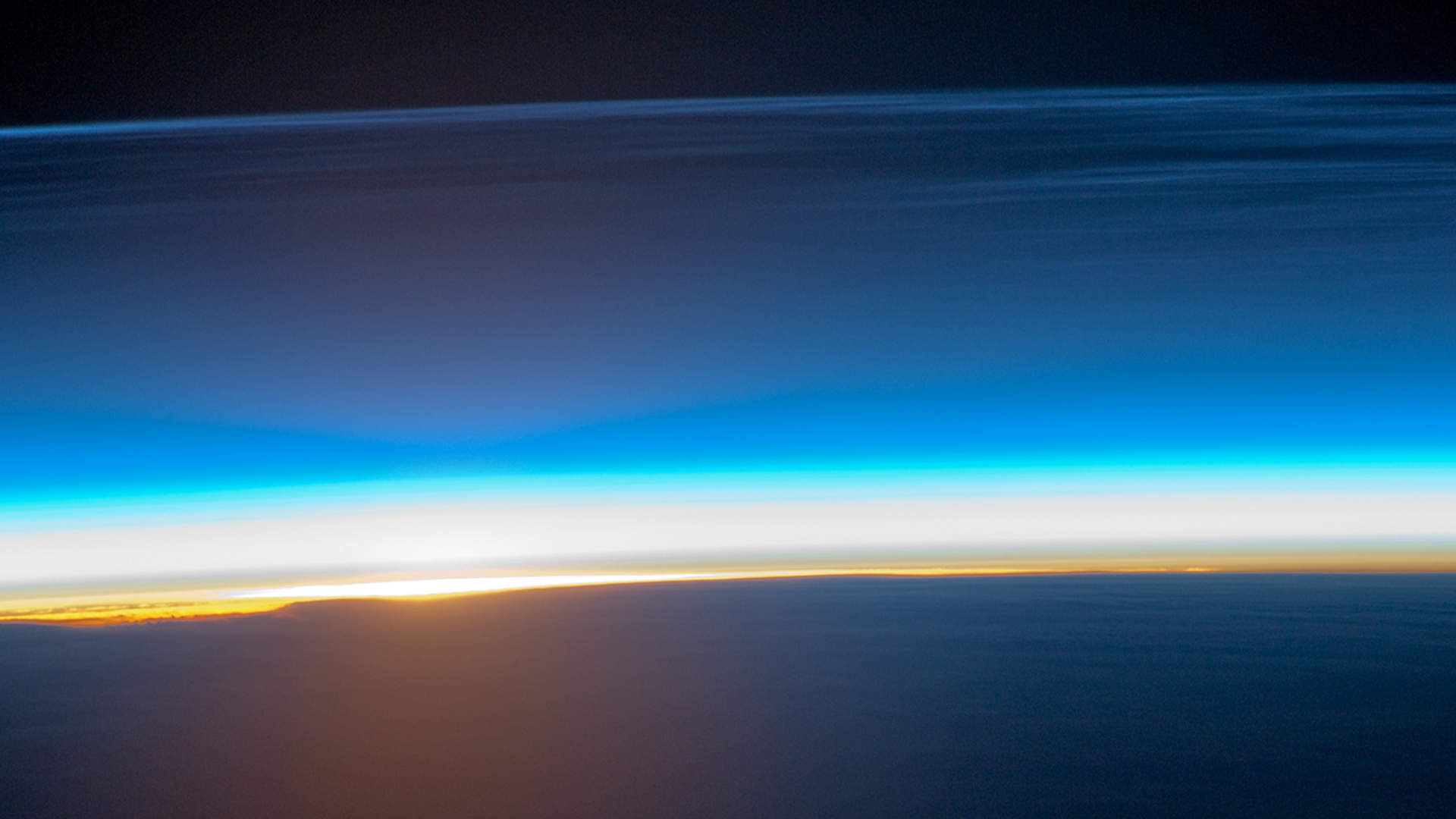 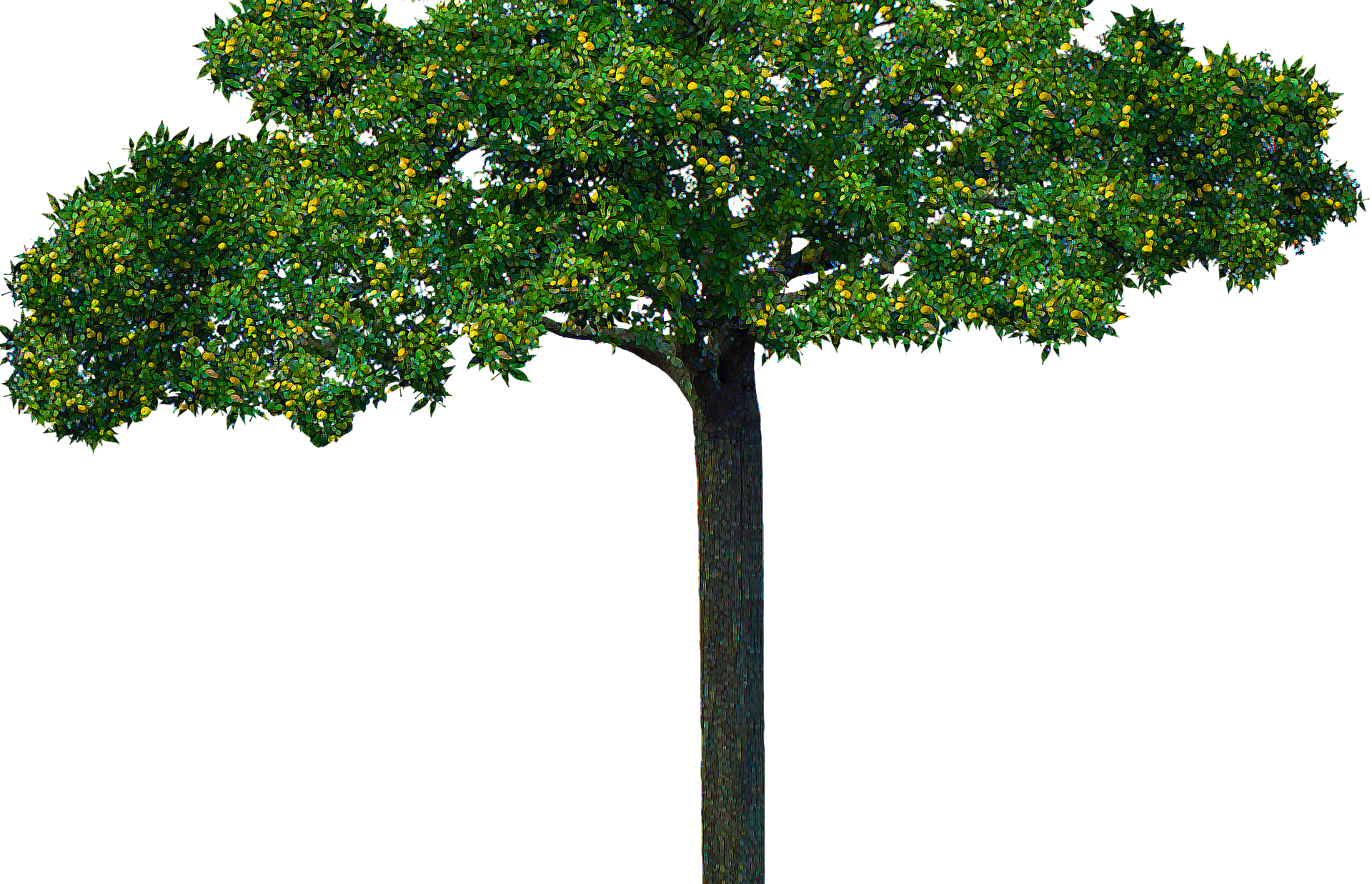 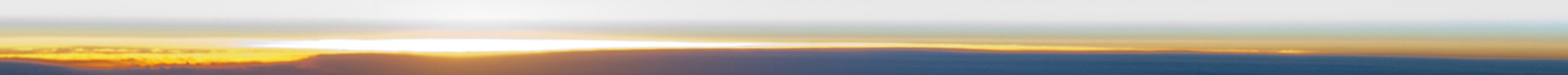 الخلق
[Speaker Notes: ولكن ماذا يحدث في أول 5 كتبالعهد الجديد؟
يبدأون بالخلق، حيث صنع الله كل ما يمكننا رؤيته اليوم.
أعطانا الله خياراً للطاعة أو العصيان، لئلا نكون مثل الألات.
لقد فعل ذلك بإعطاء شجرة ثم أخبرهم ألا يأكلوا منها.]
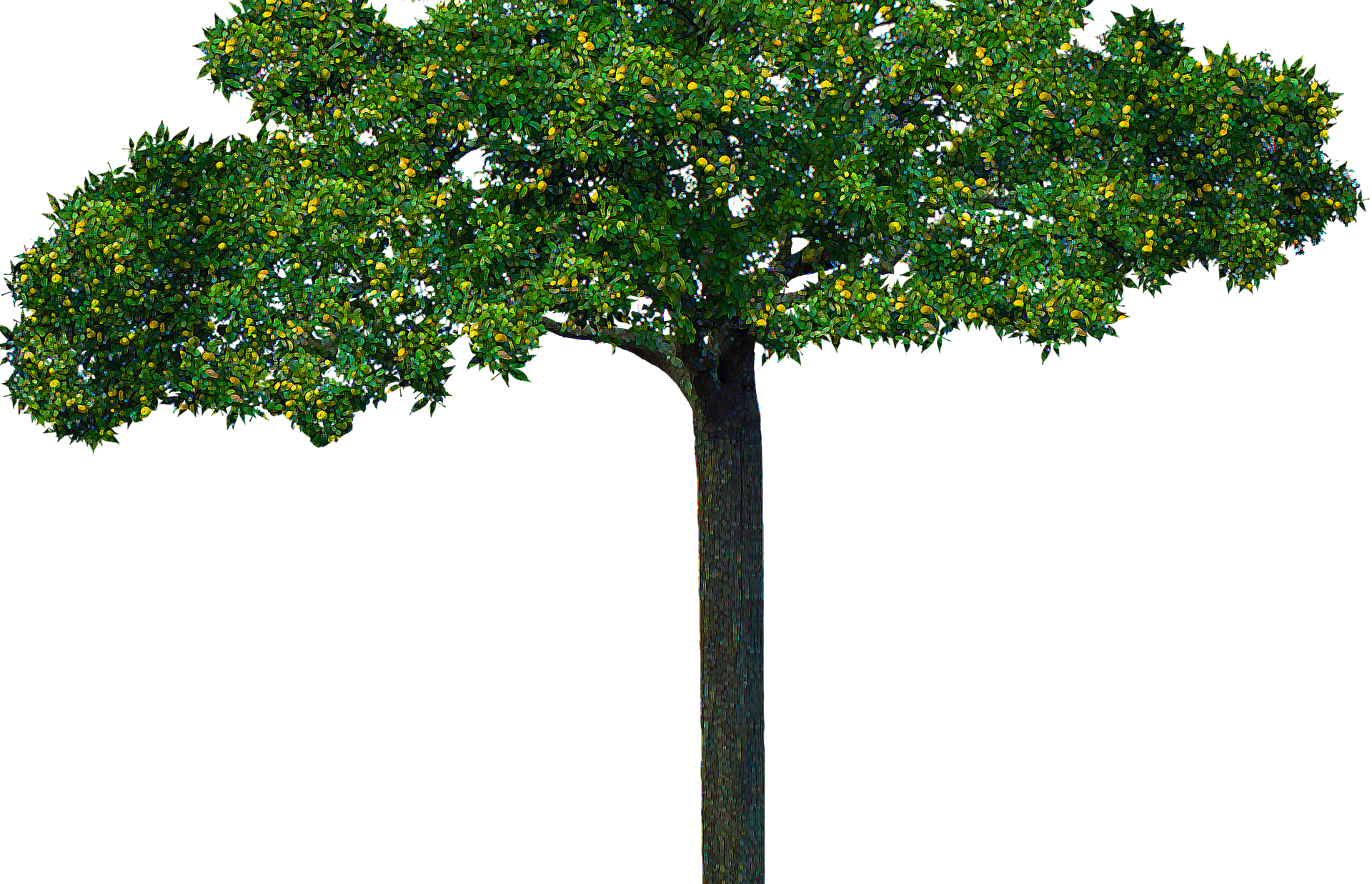 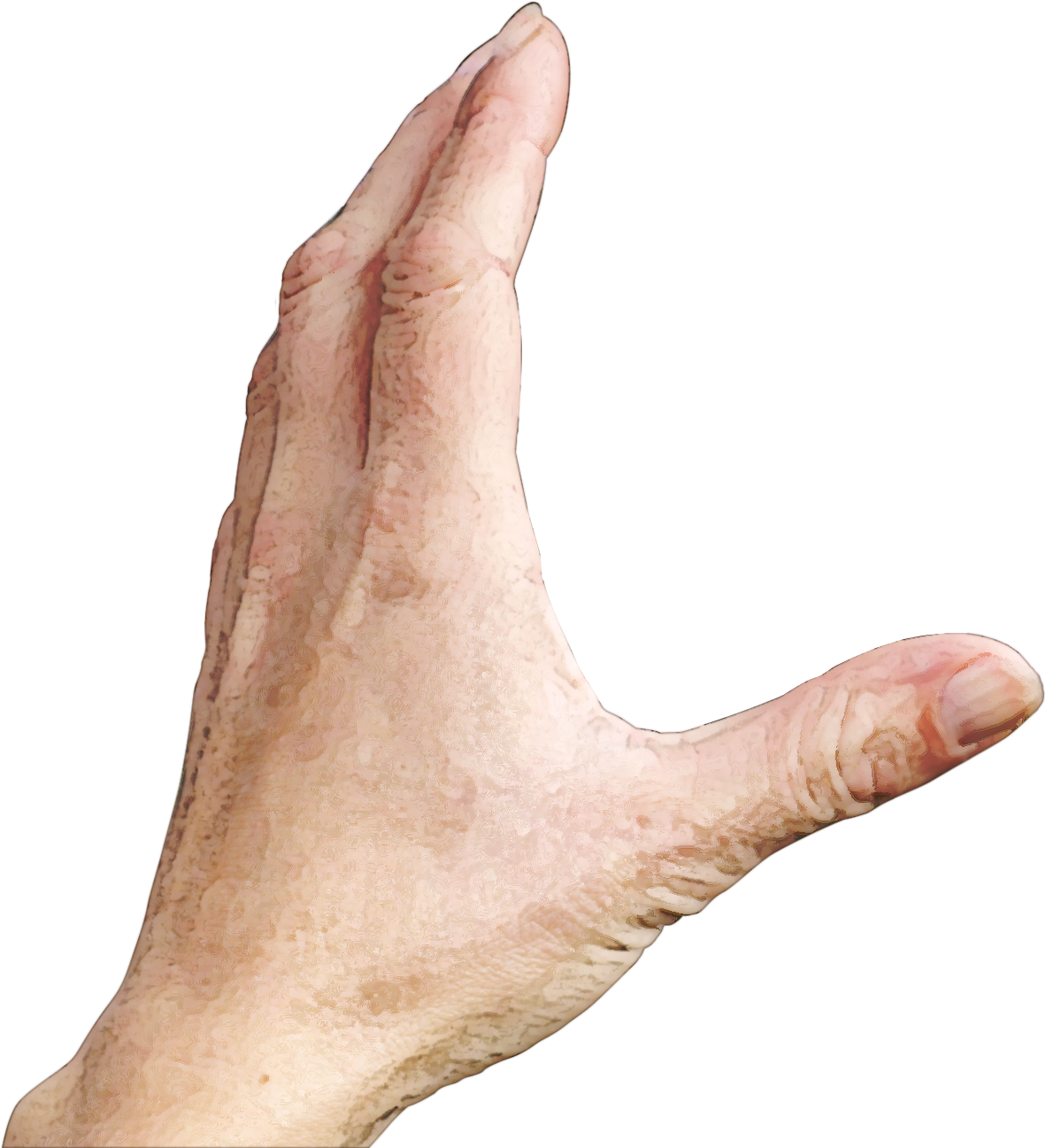 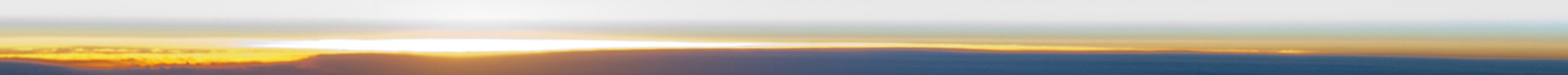 المشكلة
[Speaker Notes: المشكلة؟ سقط الشيطان من السماء وأغراهم كثعبان.
للأسف، التقطوا الفاكهة وأكلوها، حاملين الخطيئة والموت إلى العالم.]
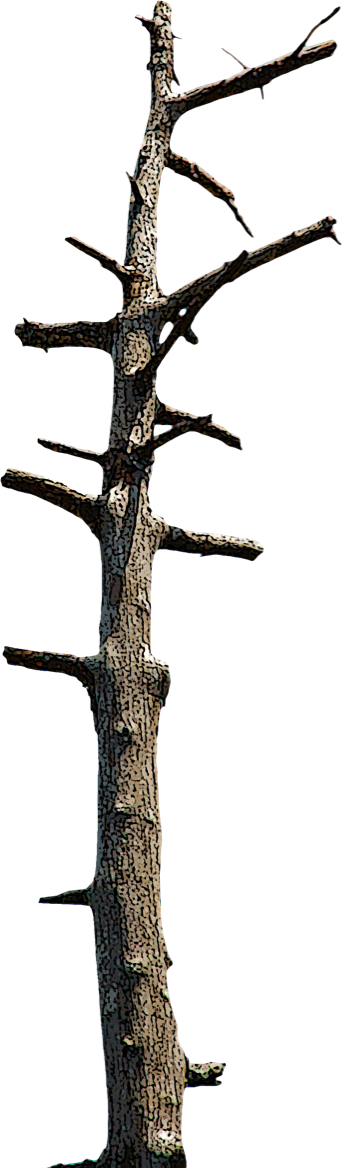 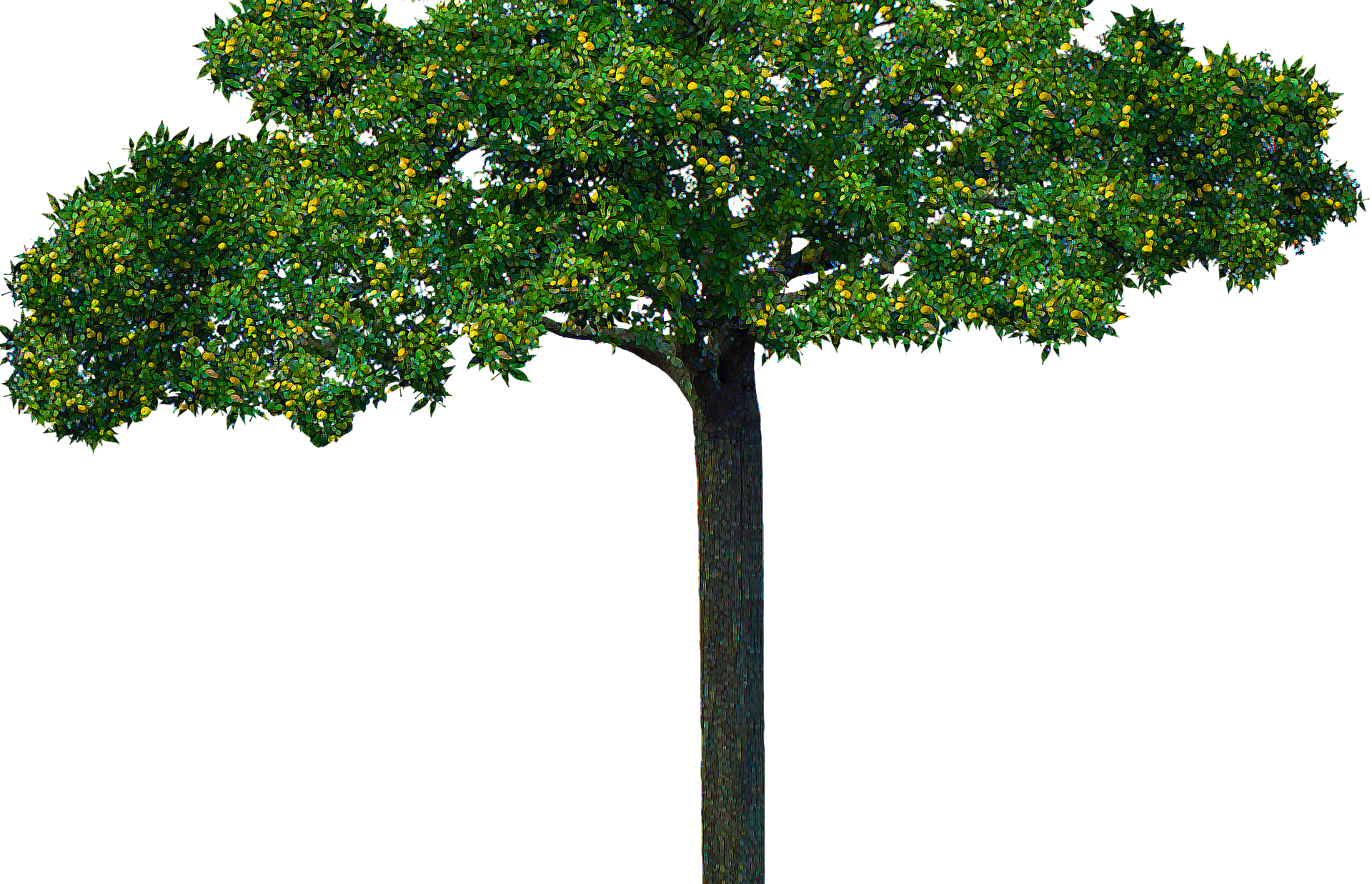 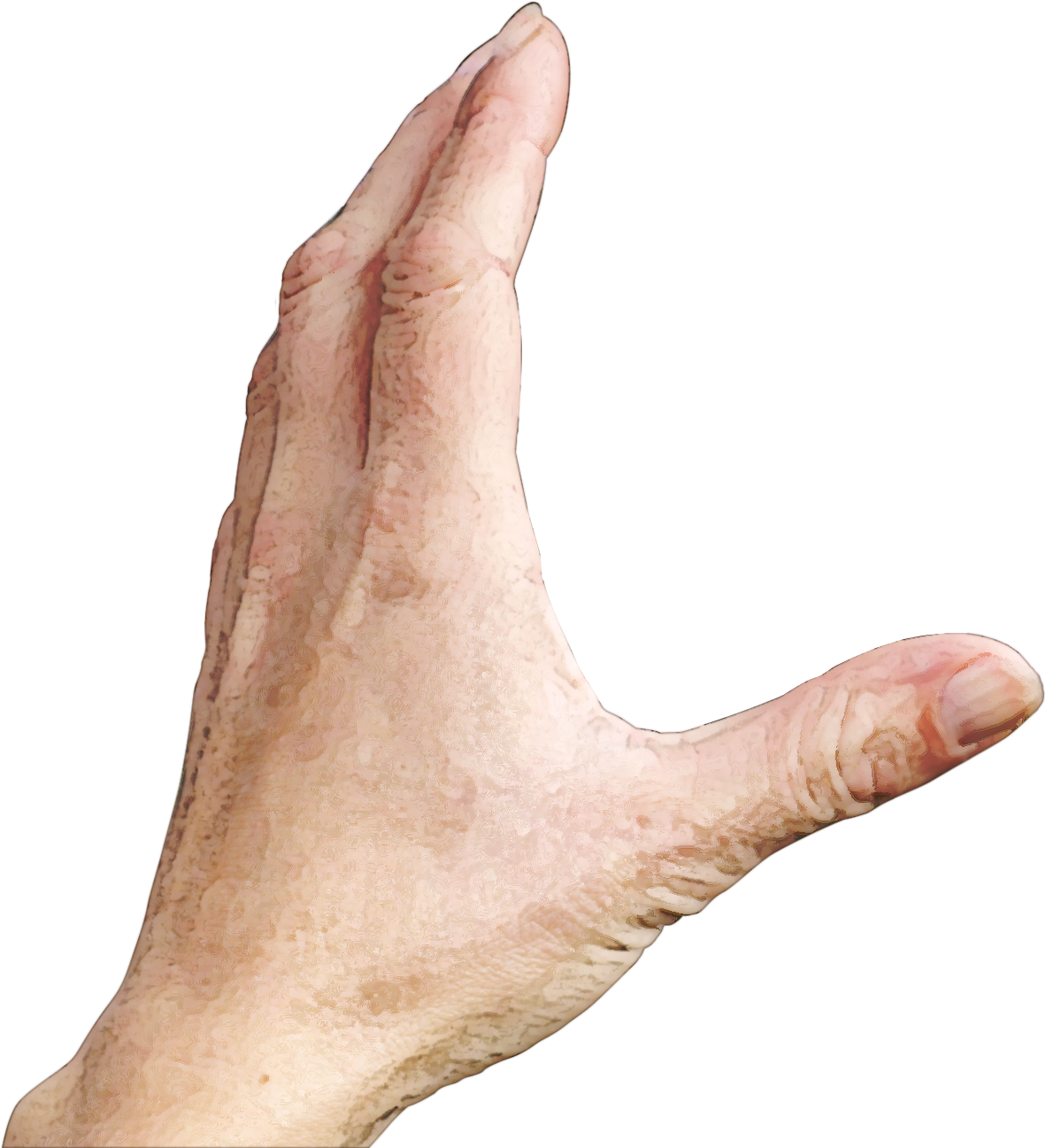 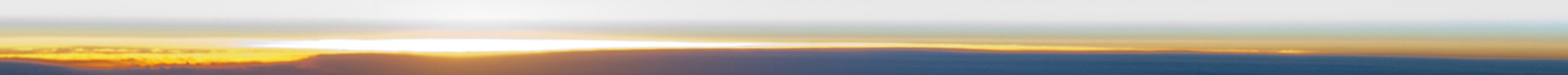 المشكلة
[Speaker Notes: لكن إلهنا المحب رفض ترك الإنسان في وضعه اليائس.]
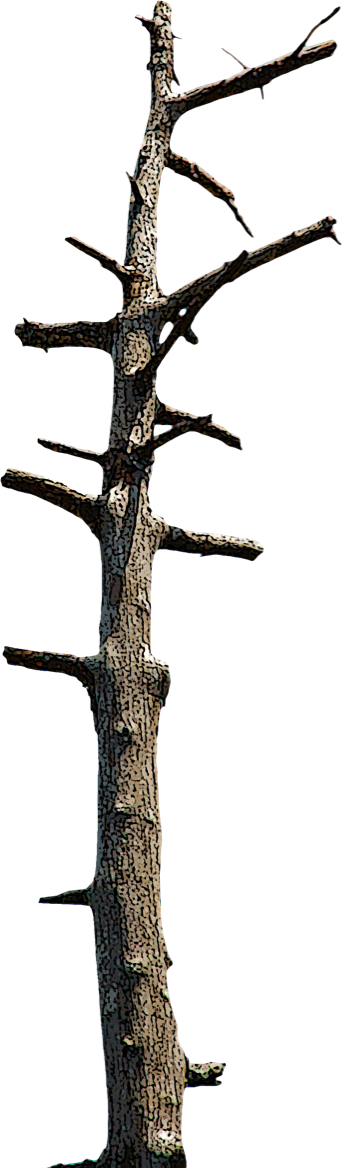 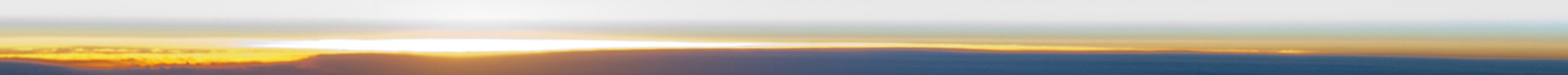 الحل: عهد الإله
[Speaker Notes: كان حل الله هو تقديم عهد أو وعد مع الإنسان.
قطع عهداً مع رجل يُدعى إبراهيم لإعادة الإنسان إلى نفسه.]
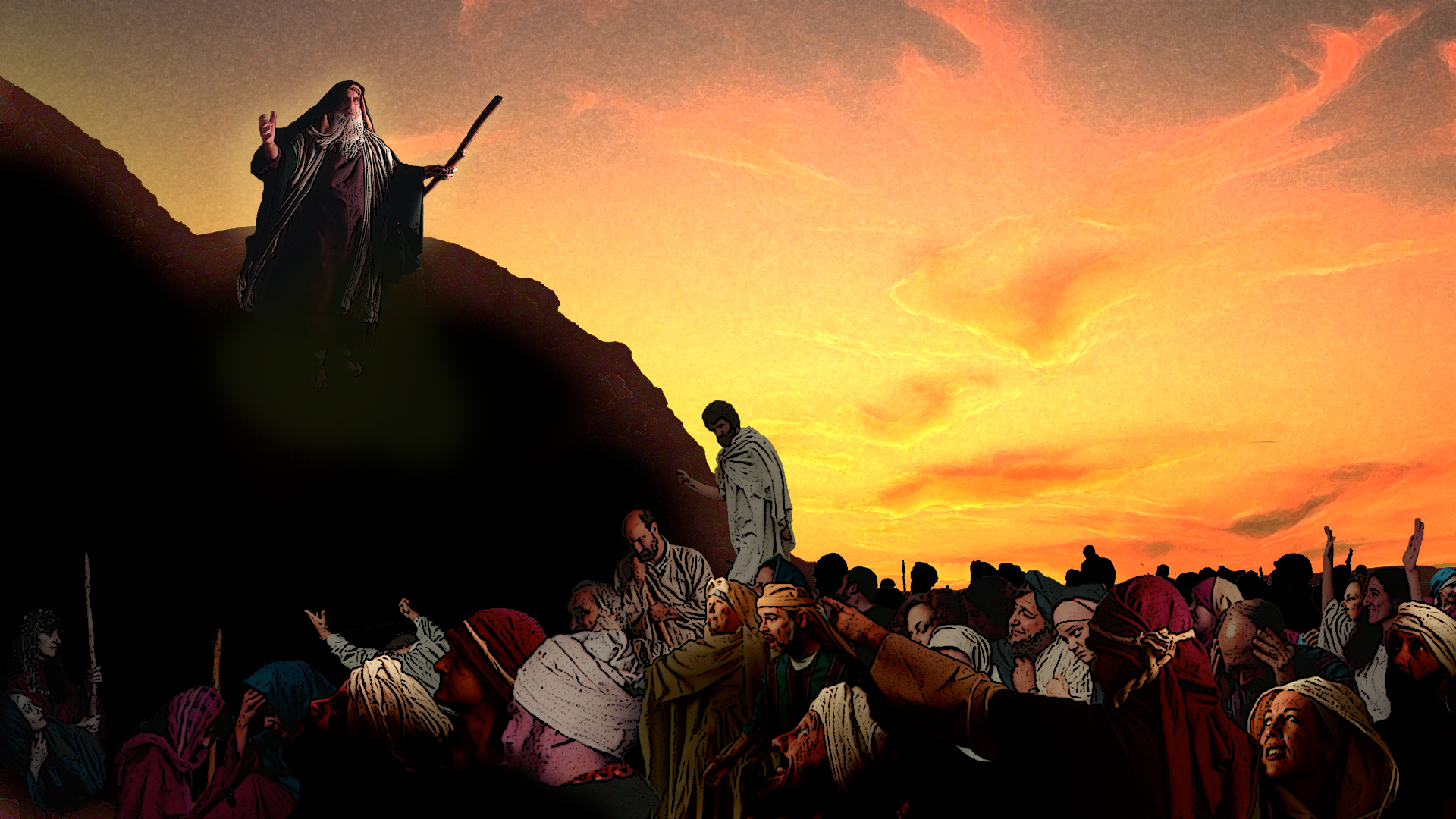 وعود العهد
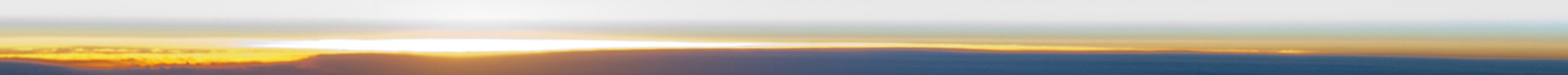 [Speaker Notes: كانت وعود عهد الله هي جعل أمة إسرائيل من إبراهيم.
ومع ذلك انتهى الأمر بإسرائيل مستعبداً في مصر لمدة 400 عام حتى موسى.]
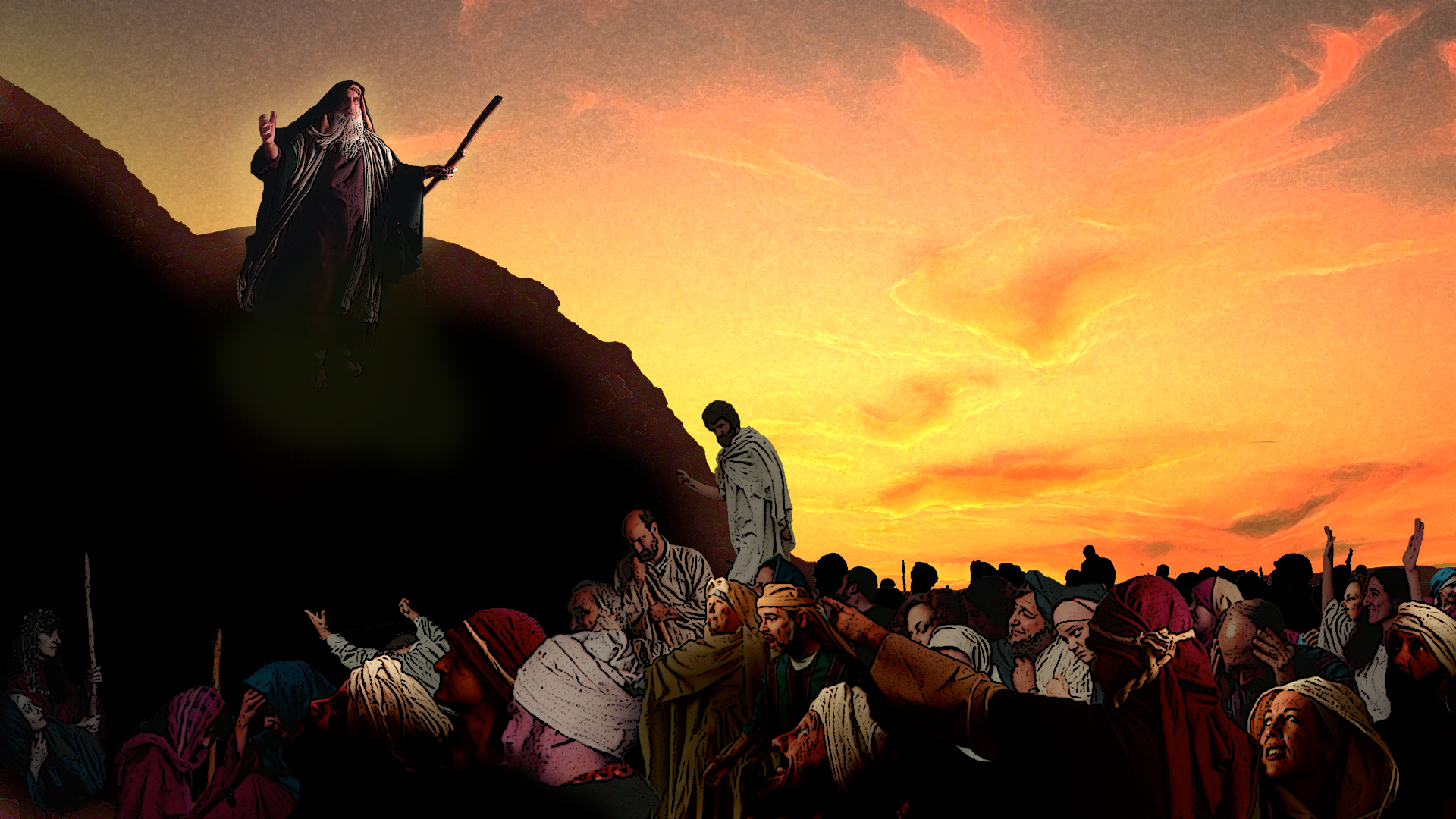 وعود العهد
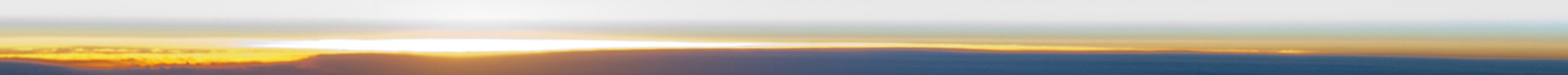 [Speaker Notes: لكن الله أخرج إسرائيل بأعجوبة من مصر.
كما مسح داود ليكون ملكه على الأمة.]
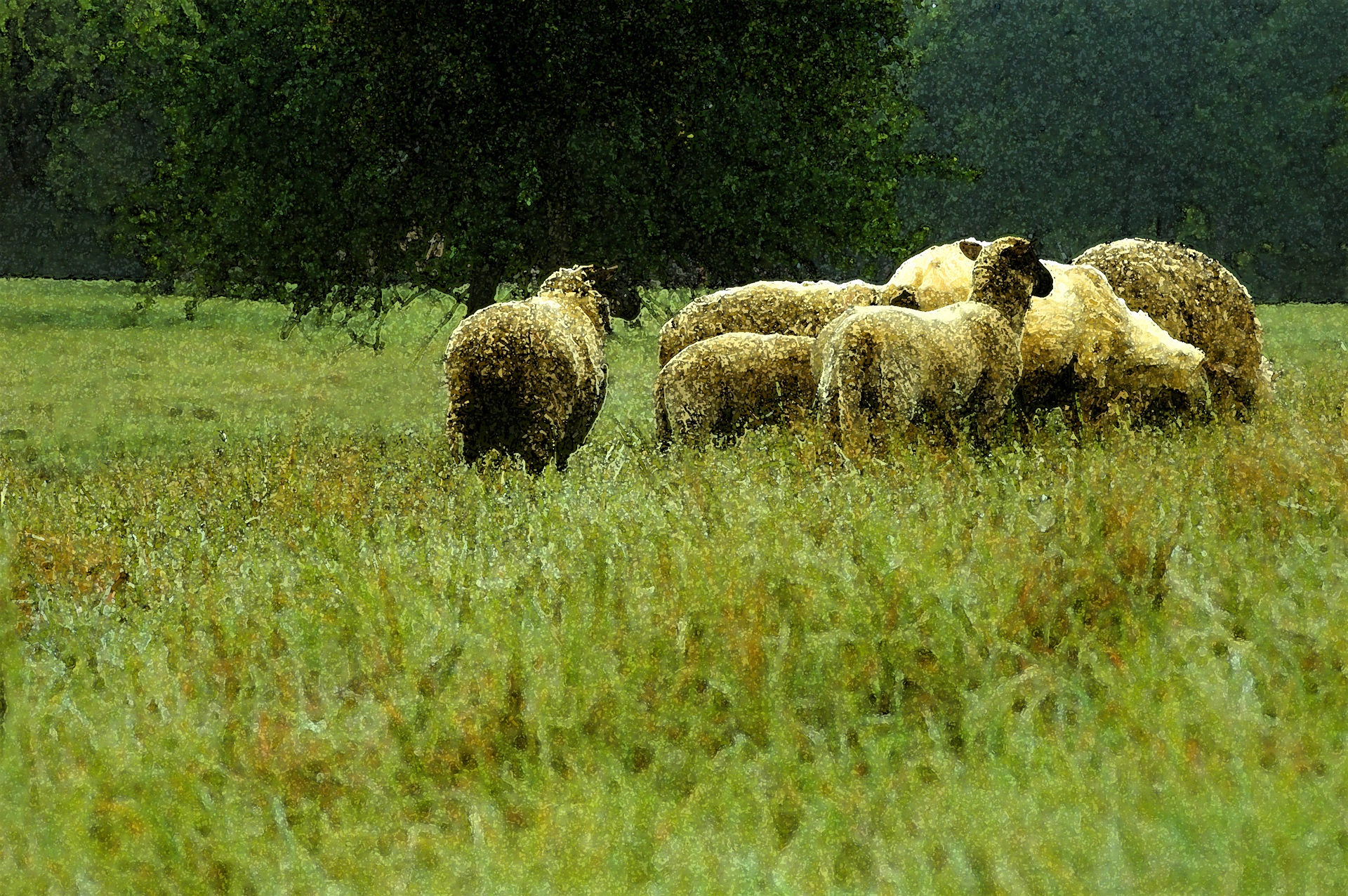 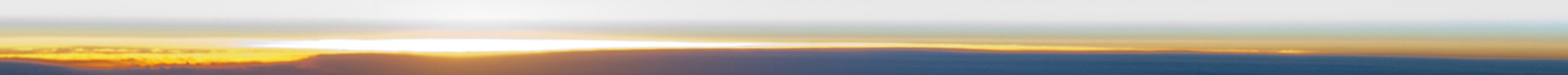 مَلك العهد
[Speaker Notes: أنهى داود، ملك العهد، رعاية الخراف إلى راعي إسرائيل.]
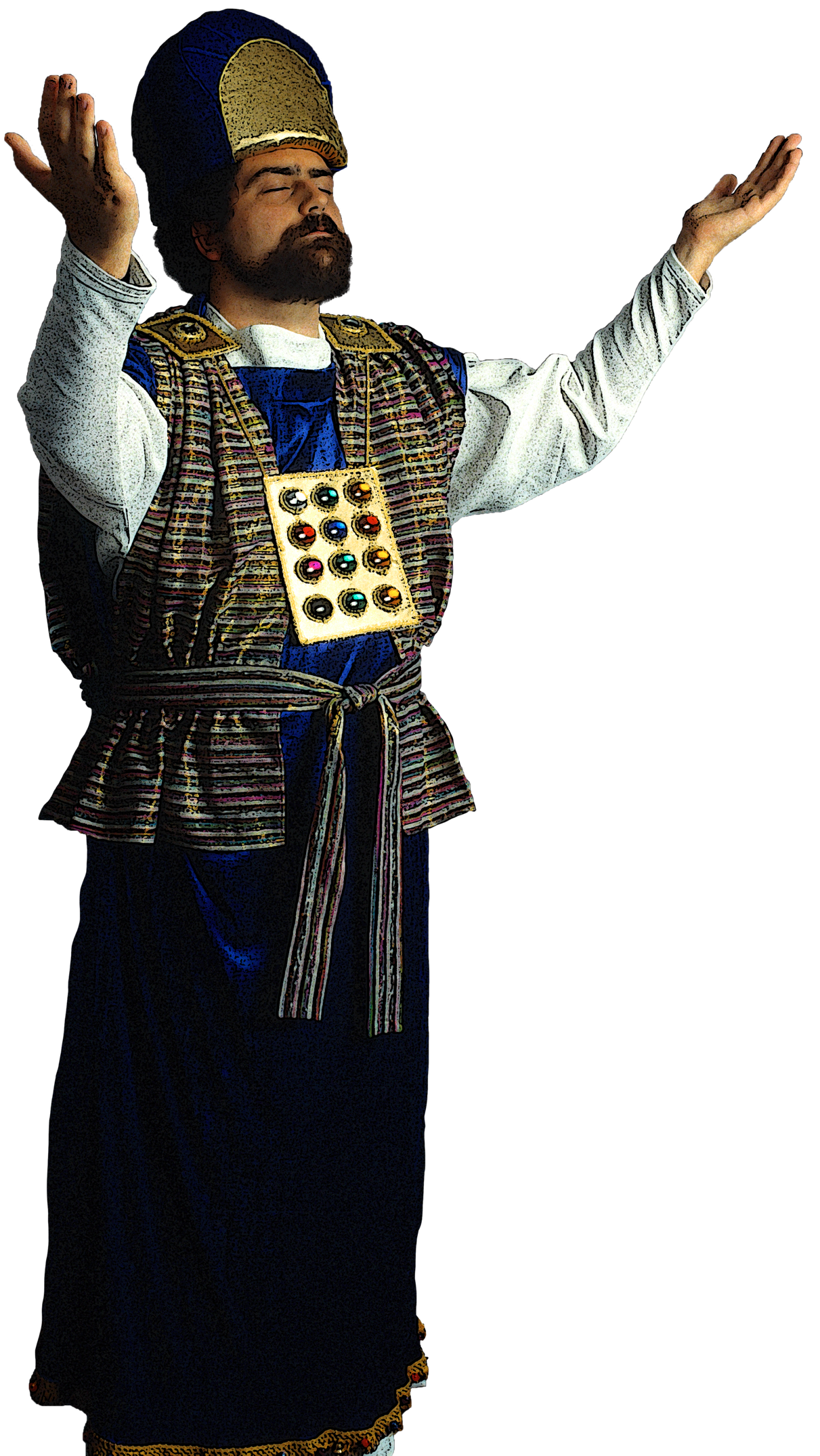 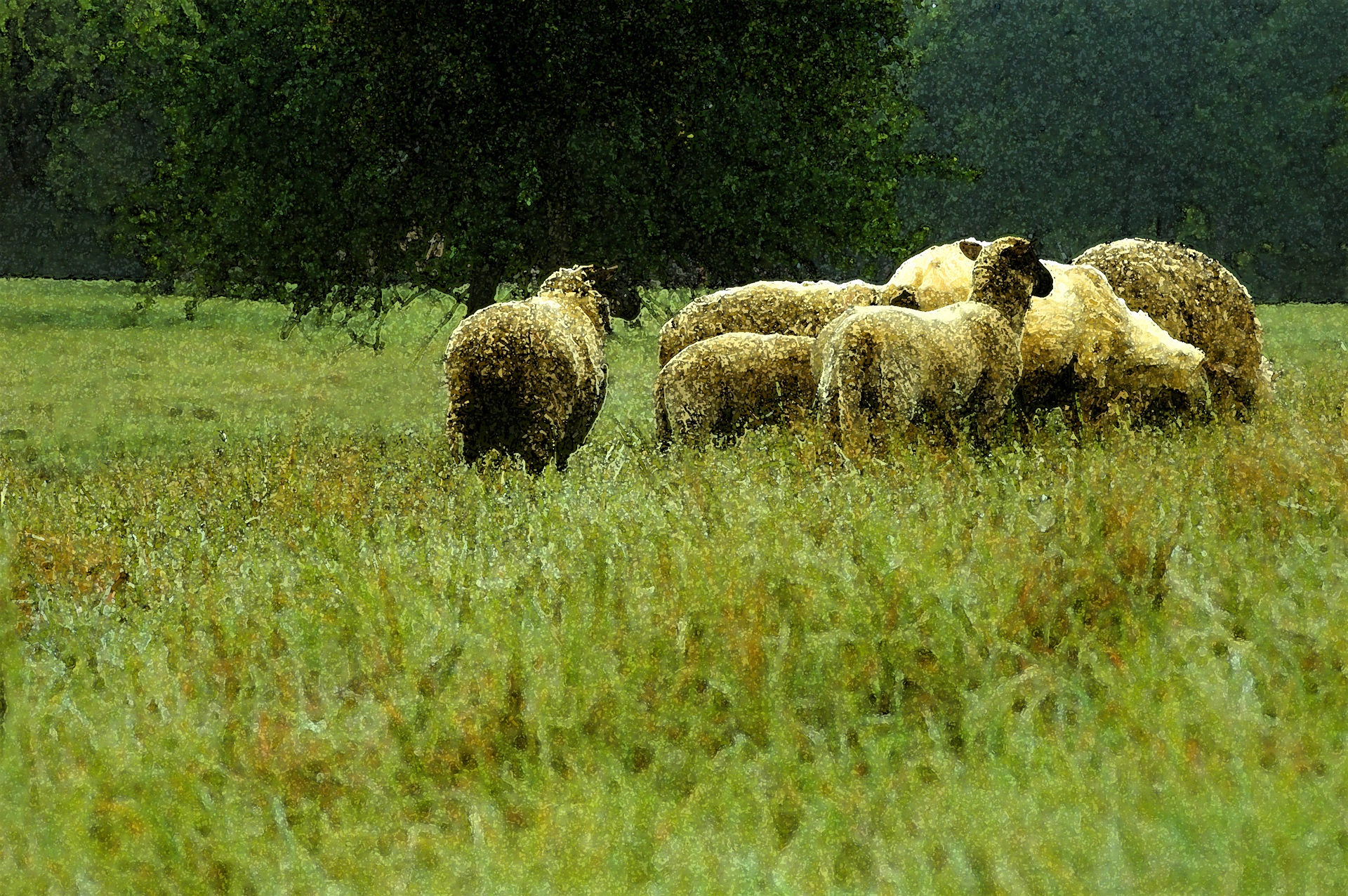 مَلك العهد
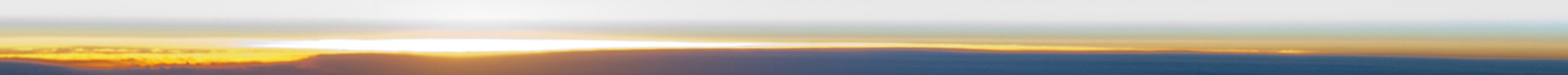 [Speaker Notes: لكن الناس كانوا بحاجة إلى معرفة كيفية عبادة الله أيضاً.]
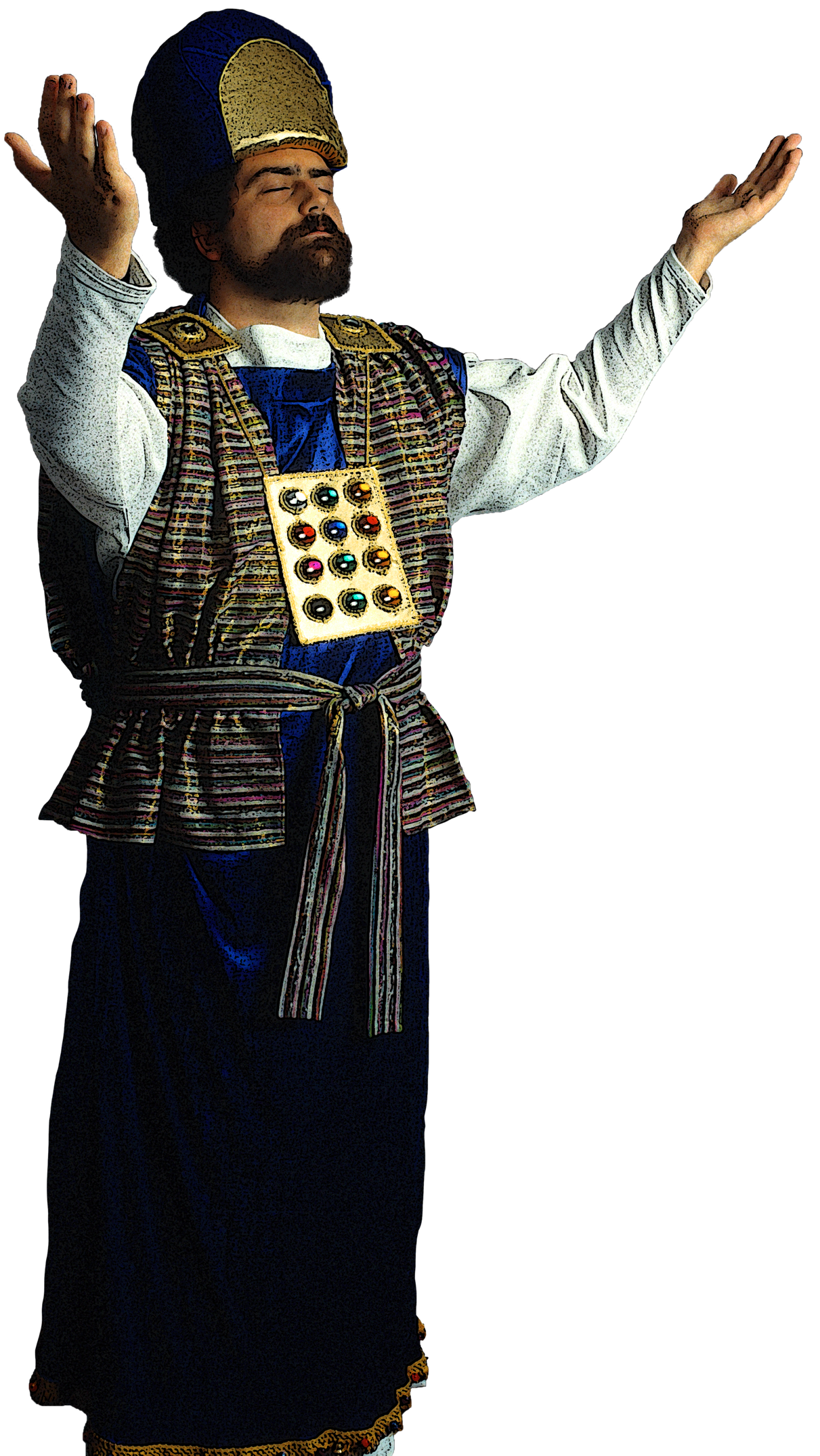 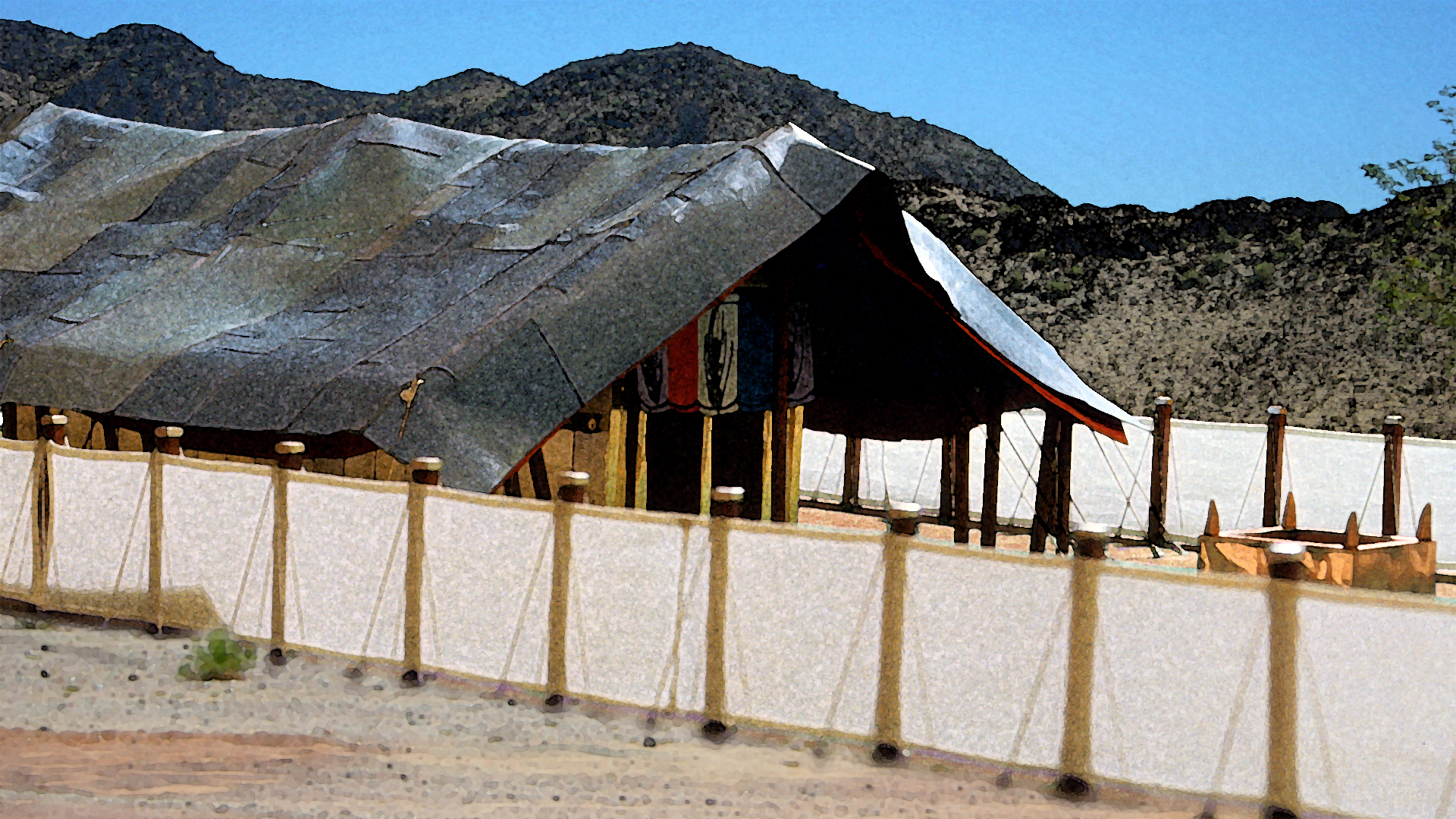 عبادة العهد
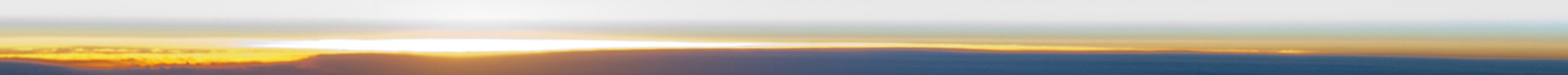 [Speaker Notes: لقد بدأ الله بالفعل عبادة العهد في خيمة البرية.
قاد رئيس الكهنة هارون عبادة الإله الحقيقي هذه.]
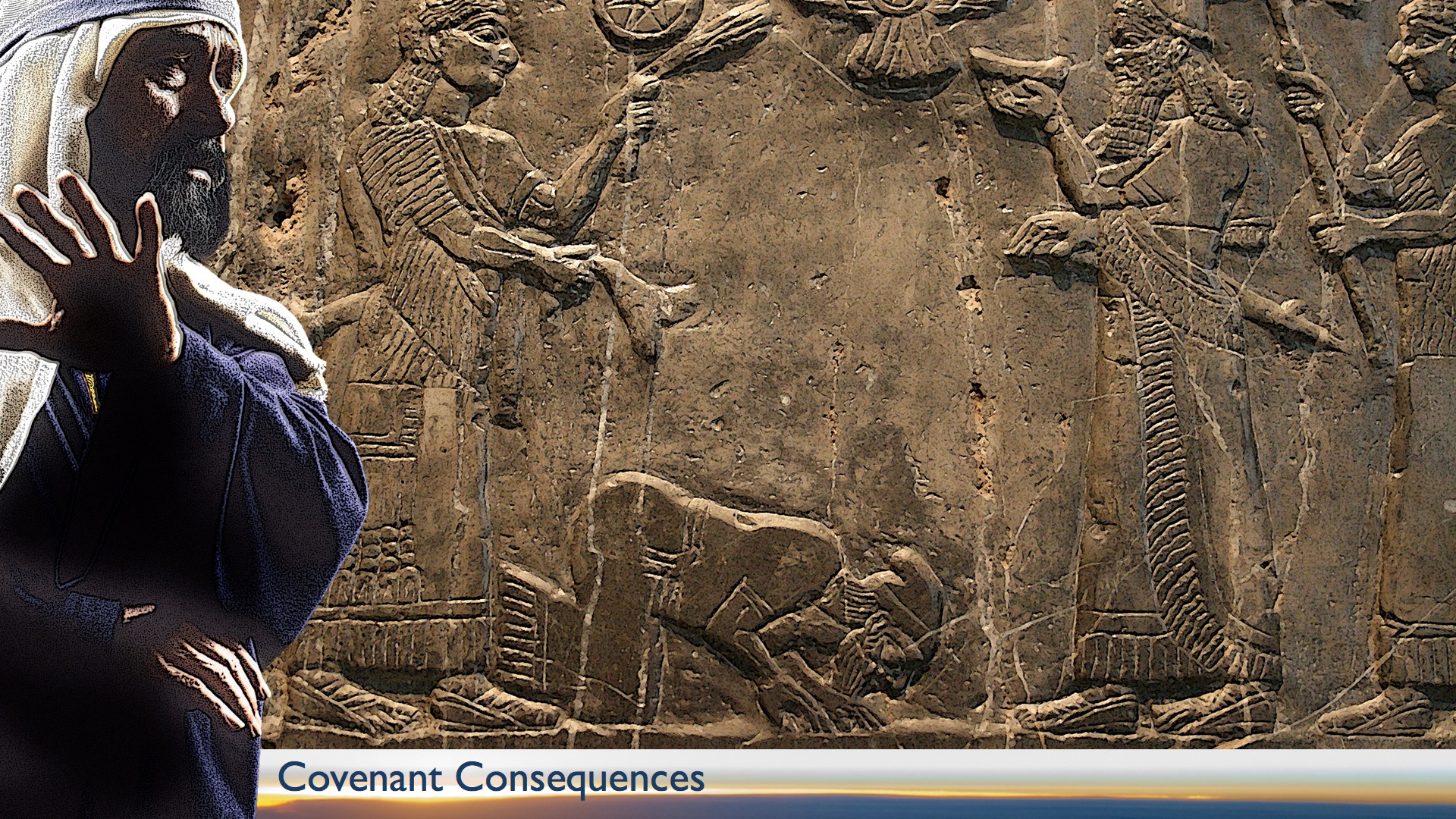 المملكة المتحدة

شاول. . . داؤد. . . سليمان
عواقب العهد
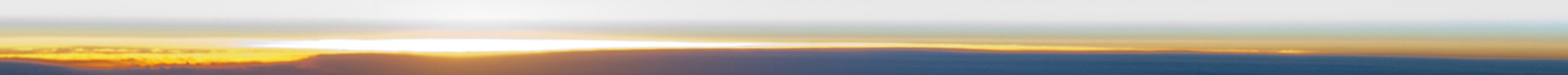 [Speaker Notes: بدأت الأمة تحت حكم مَلك مُتحدة، على الرغم من أنها لا تزال داخل 12سبط.]
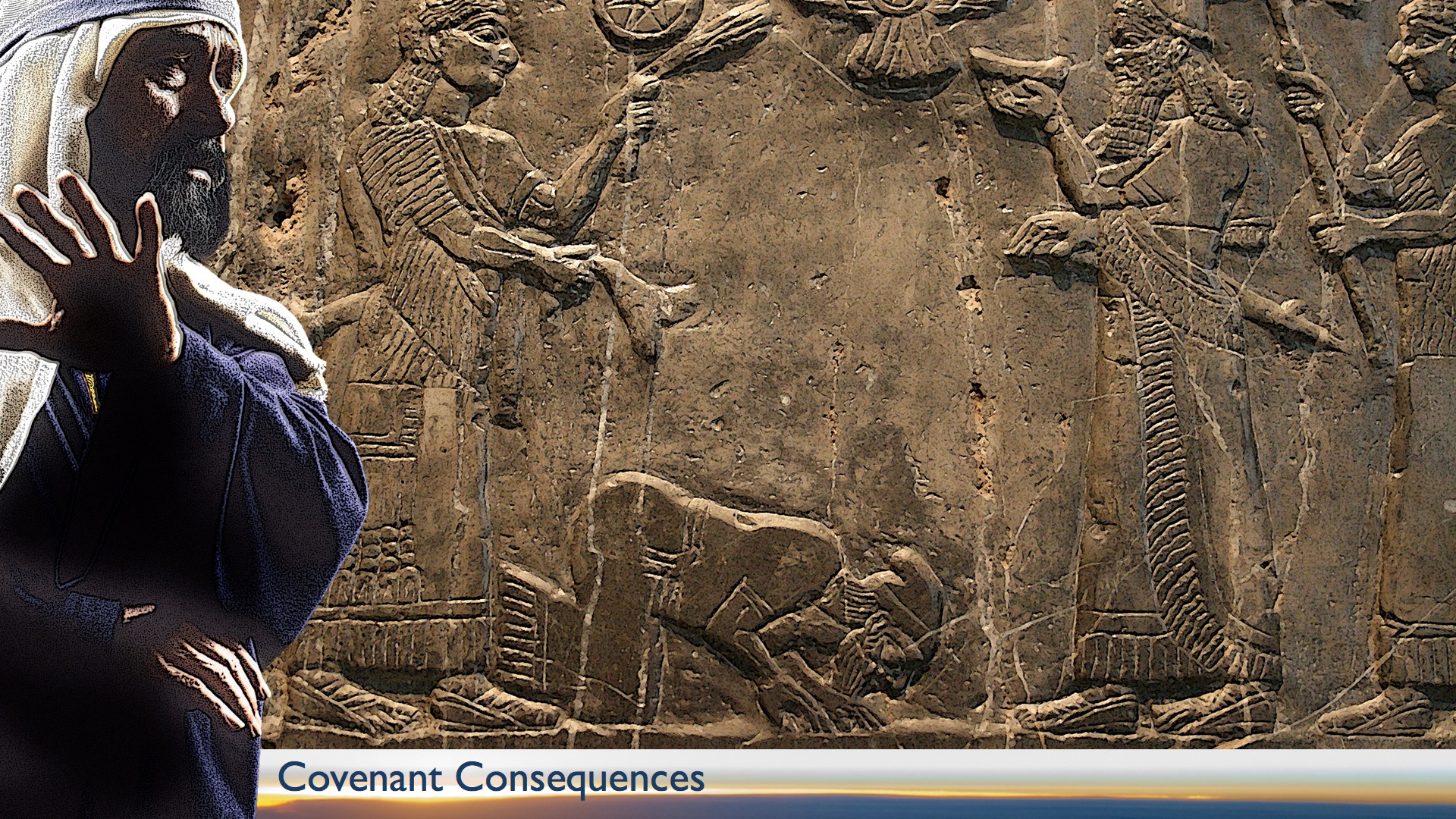 مملكة مقسمة
* السبب: 1 ملوك 10:14-29؛ 11:1-7
[قارن تثنية 17:14-20]؛ 11:9-13
* التأثير: 1 ملوك 12 - 2 ملوك 25
المملكة الشمالية: إسرائيل (10 أسباط)؛ السامرة
المملكة الجنوبية: يهوذا ( 2سبط)؛ أورشليم
* ملوك الأشرار
* رسالة الأنبياء: توب!
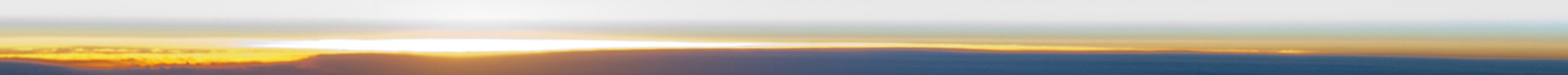 [Speaker Notes: السبب: ركز سليمان على ثروته وعواطفه، مما أدى إلى عبادة الأصنام.
التأثير: ظهرت عاصمتان منفصلتان في دولة مقسمة بسبب الحرب الأهلية.
تبعهم حوالي 40 ملكاً في المملكتين معظمهم أشرار.
رفع الله الدعوة مرة أخرى لتغيير رأيهم بشأنه والطاعة.]
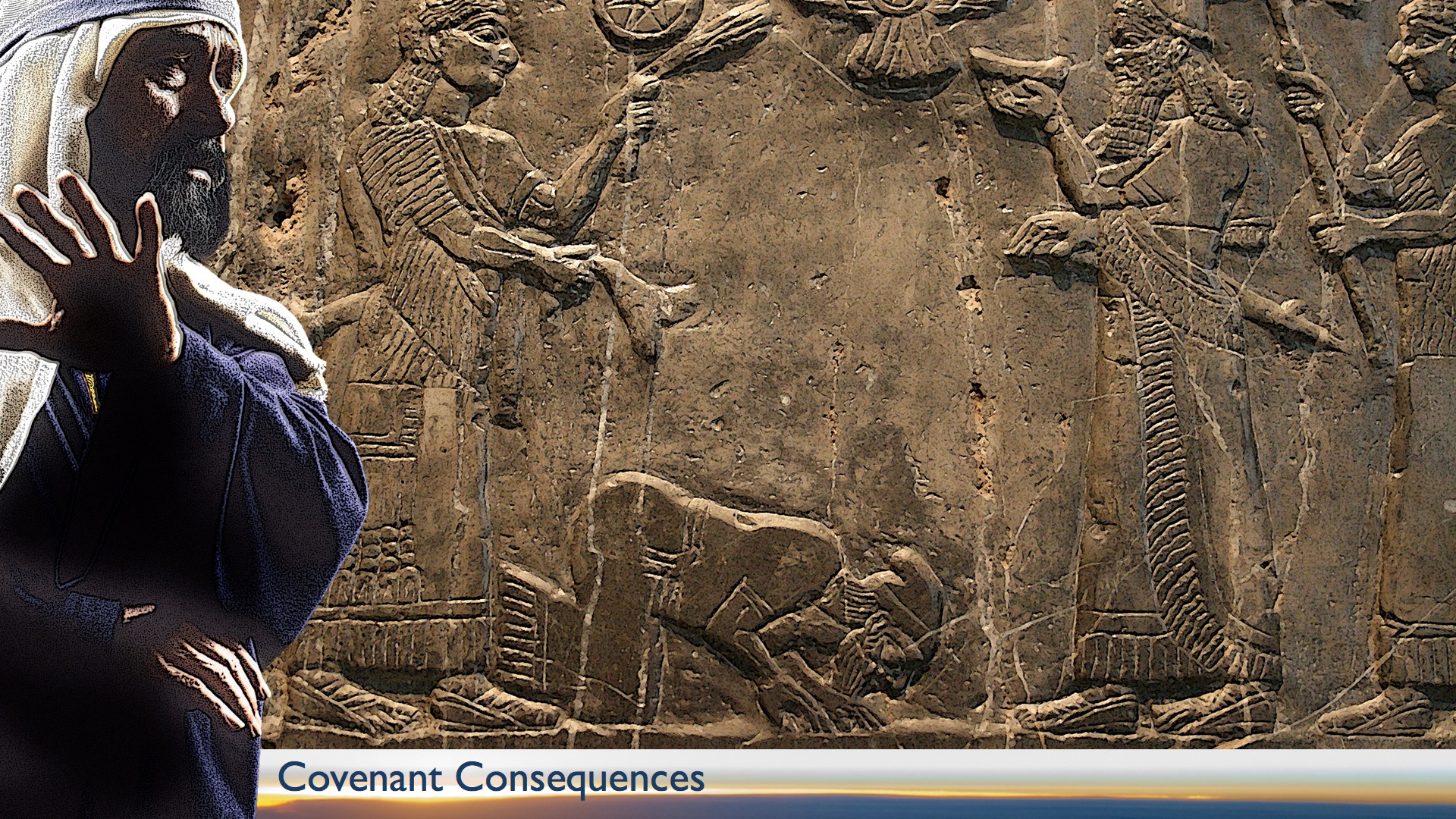 خلال هذا الوقت. . . الأنبياء
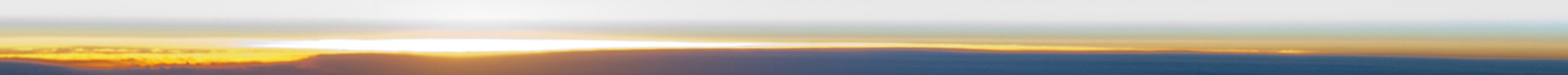 [Speaker Notes: .ترتبط كلمة "نبي" بكلمة "الفم" باللغة العبرية
.تحدث هؤلاء الرجال بكلمات الله من أفواههم]
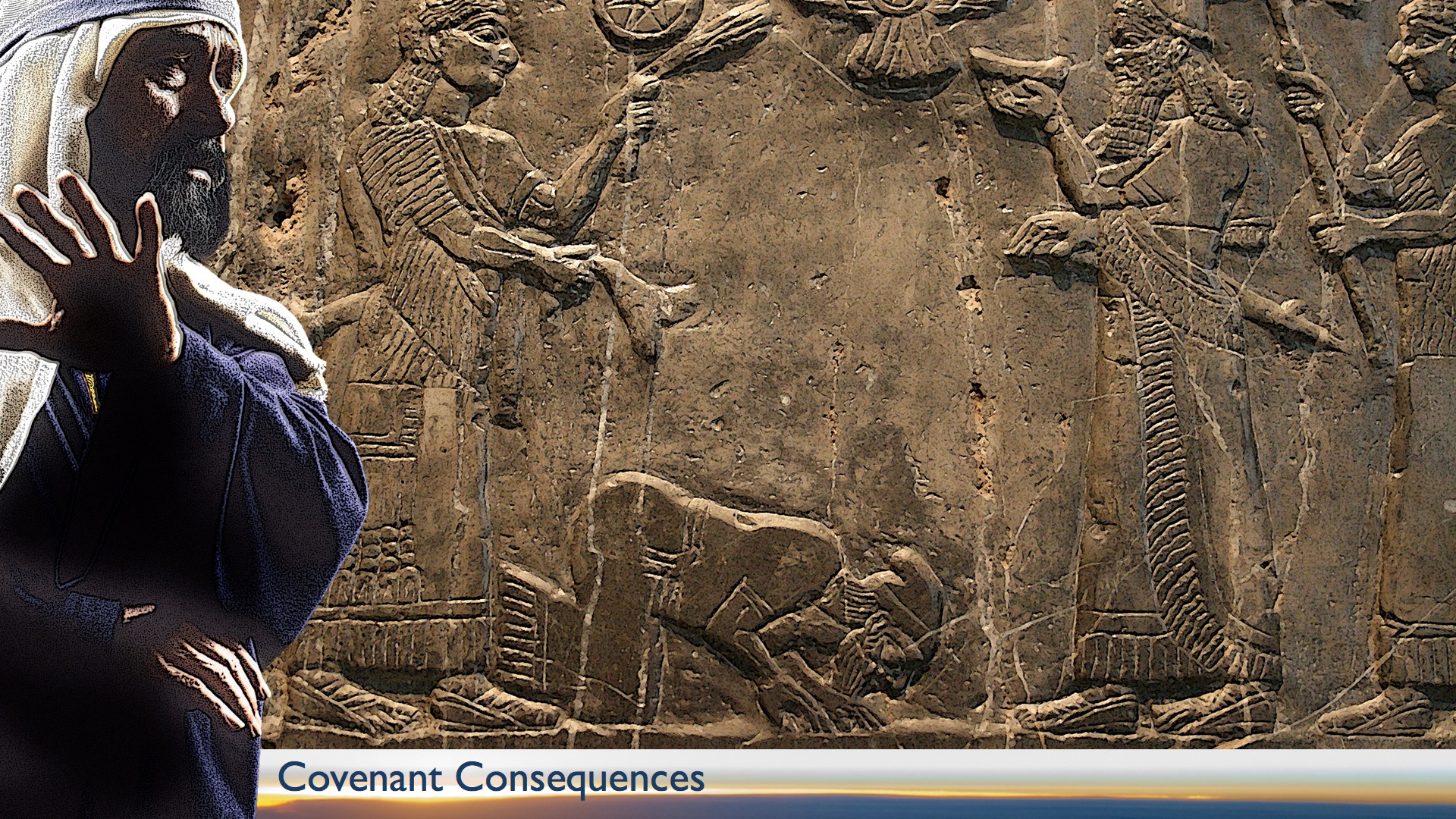 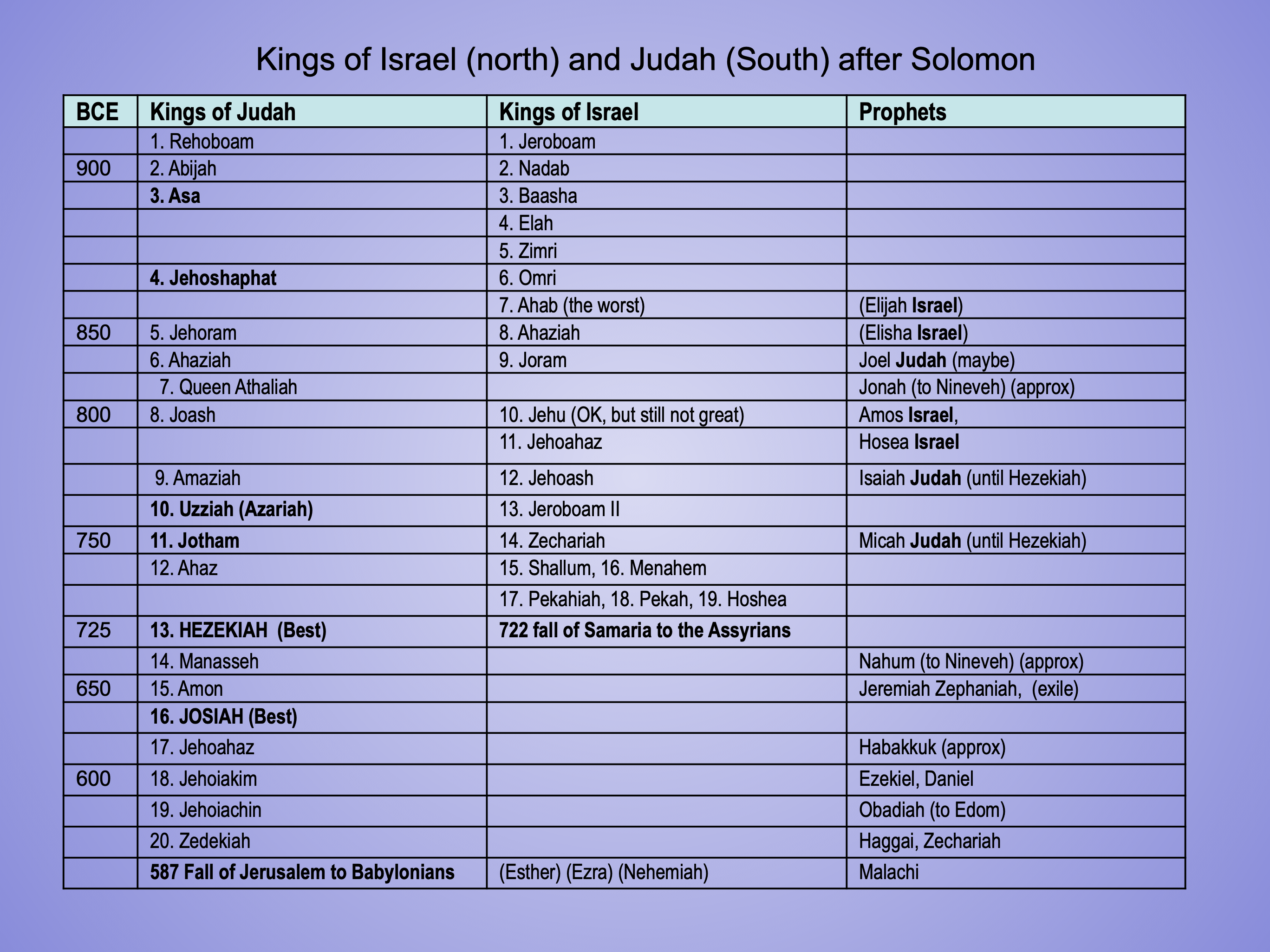 During this  . . . The Prophets
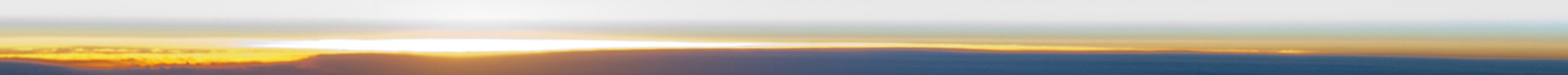 [Speaker Notes: الأمر معقد، ولكن في الأساس، سمع 39 حاكما من 18 نبيا - ولكن مع ذلك، رفض كل من إسرائيل ويهوذا لأن معظم الحكام لم يستمعوا إلى رسائل النبي من الله.]
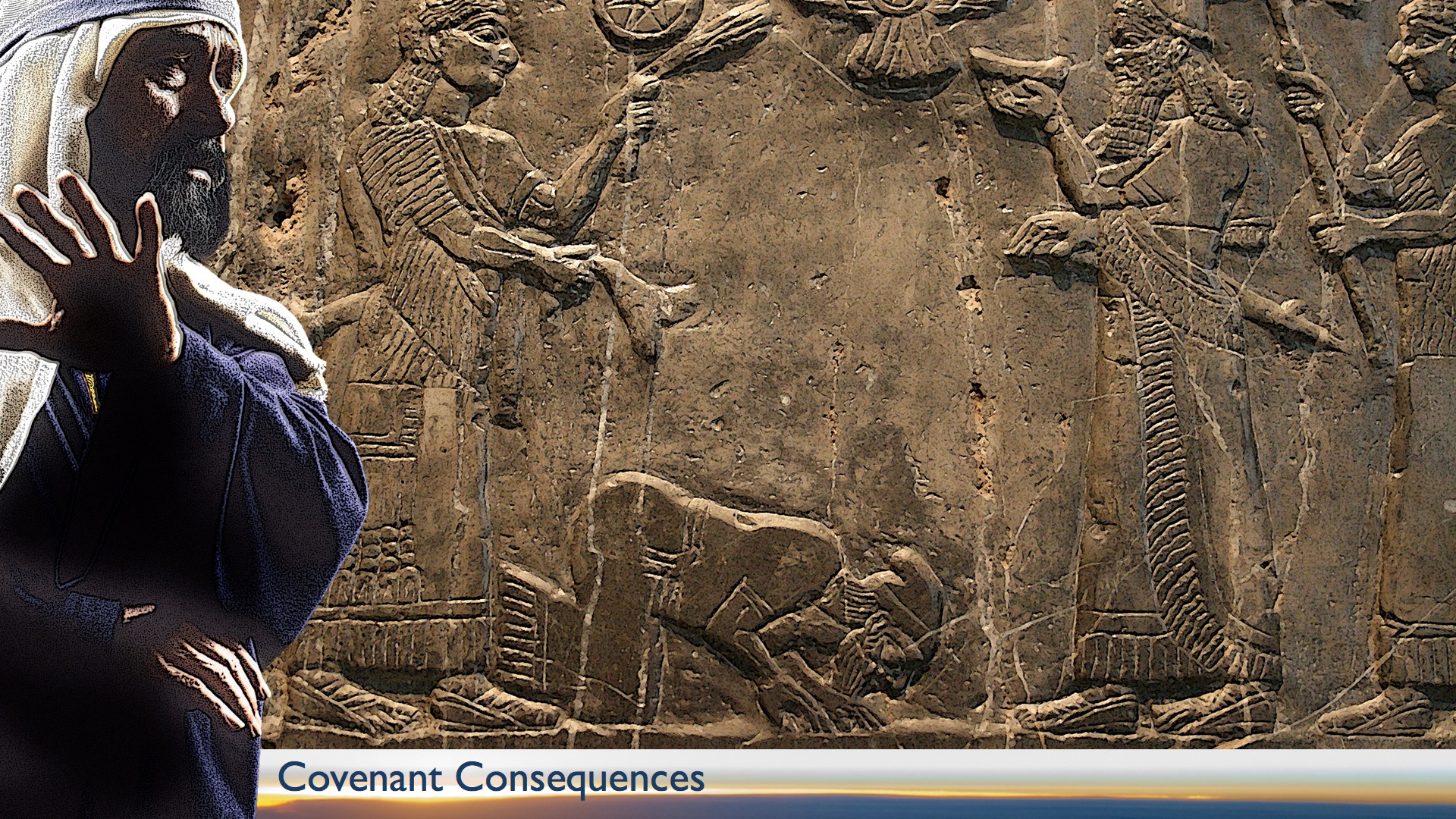 السبي والدمار
إسرائيل (المملكة الشمالية): غزاها الآشوريون في عام 722 قبل الميلاد
يهوذا (المملكة الجنوبية): غزاها البابليون في عام 586 قبل الميلاد
لاويين 18:28
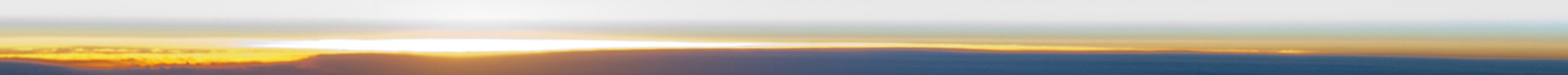 [Speaker Notes: لذلك دمر الله كلتا المملكتين.
لاويين ١٨: ٢٧
“لِأَنَّ جَمِيعَ هَذِهِ ٱلرَّجَسَاتِ قَدْ عَمِلَهَا أَهْلُ ٱلْأَرْضِ ٱلَّذِينَ قَبْلَكُمْ فَتَنَجَّسَتِ ٱلْأَرْضُ. ٢٨ فَلَا تَقْذِفُكُمُ ٱلْأَرْضُ بِتَنْجِيسِكُمْ إِيَّاهَا كَمَا قَذَفَتِ ٱلشُّعُوبَ ٱلَّتِي قَبْلَكُمْ“.]
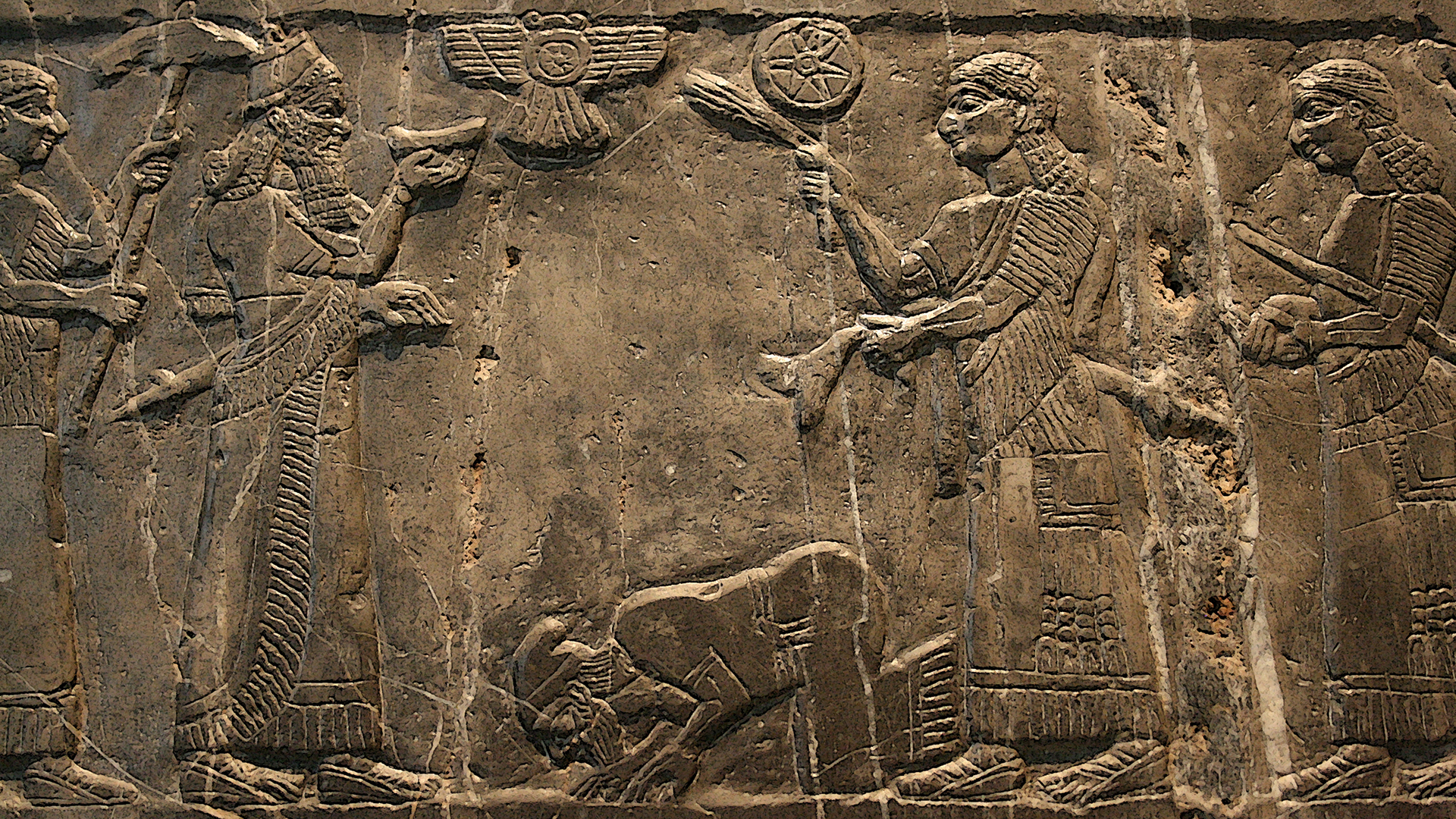 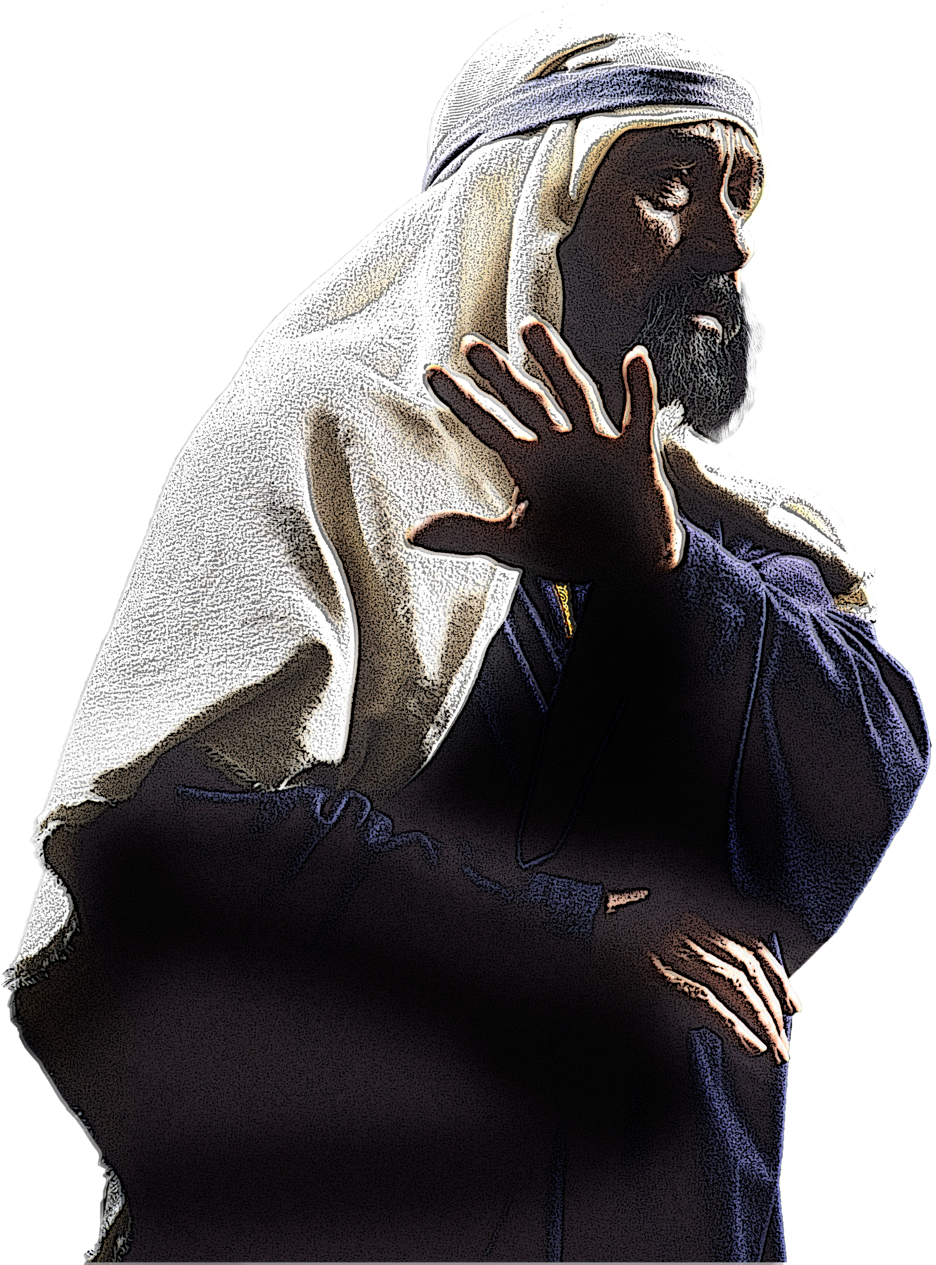 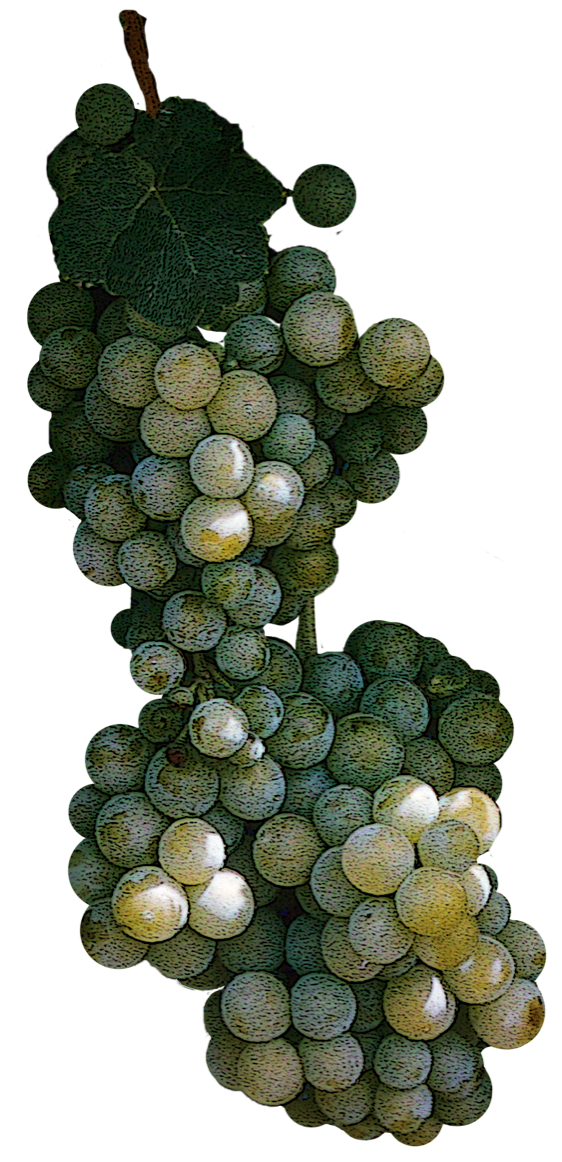 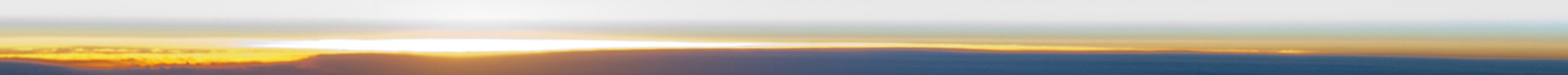 عواقب العهد
[Speaker Notes: لا يمكن المبالغة في تقدير النتائج.
تخيل إهمال الله ورؤية بلدك بأكمله مدمراً نتيجة لذلك!]
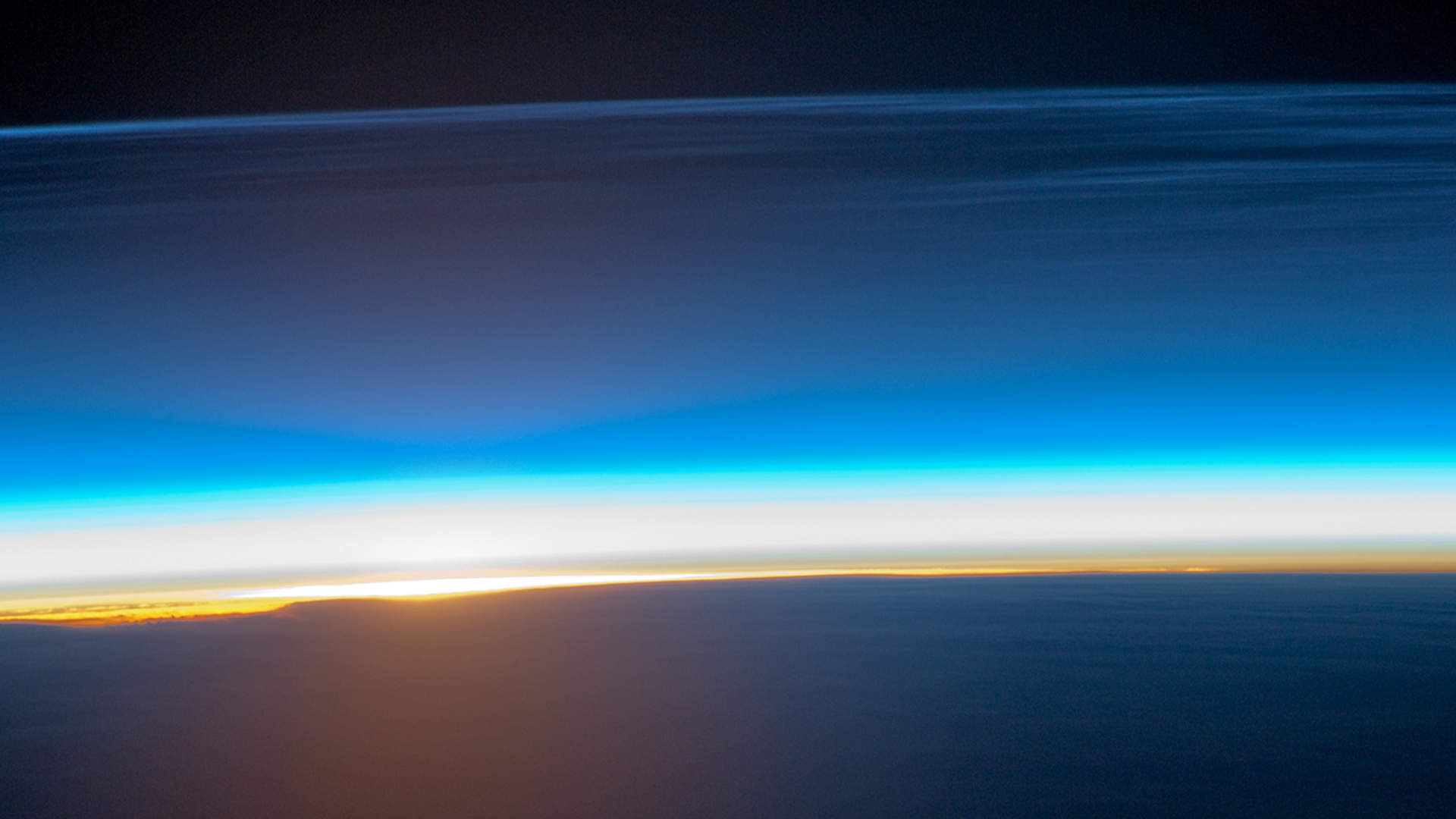 أهداف القسم:
1. فهم العهود...والعهد الجديد
2. تحديد الغرض من إعادة إسرائيل إلى "الأرض"
[Speaker Notes: لكن هذا القسم يوضح كيف وعد الله بعهد جديد ليحل محل العهد القديم.
يتضمن هذا العهد الجديد وعوداً بإعادة إسرائيل إلى وطنها القديم.]
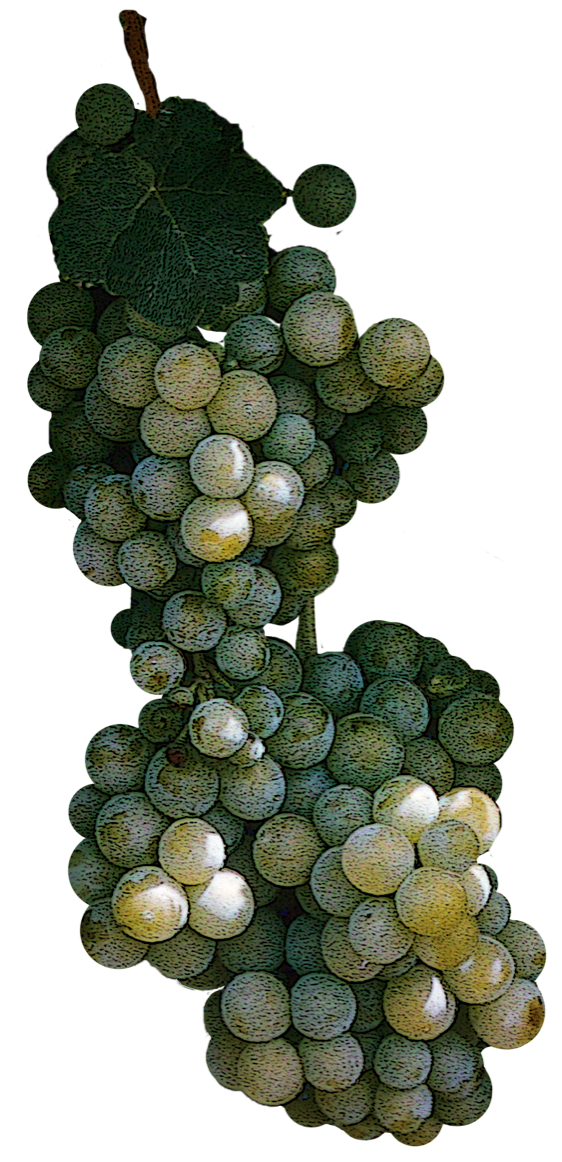 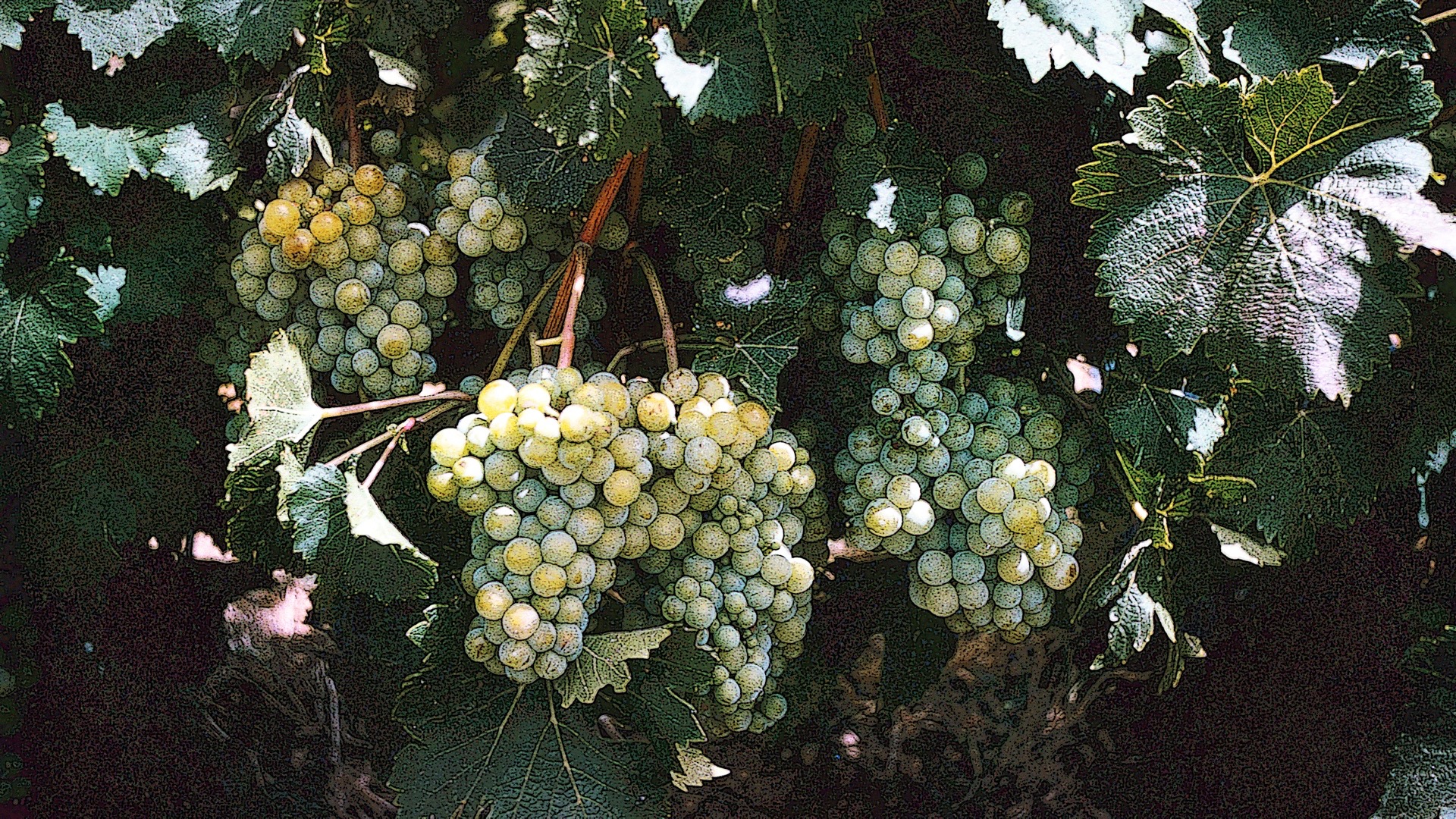 عهد الحب
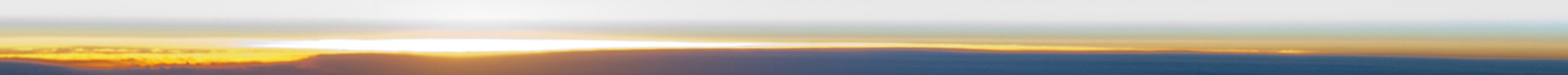 [Speaker Notes: الإستعادة هي دائماً هدف الشخص الذي يحب ولكن عليه الإنضباط.]
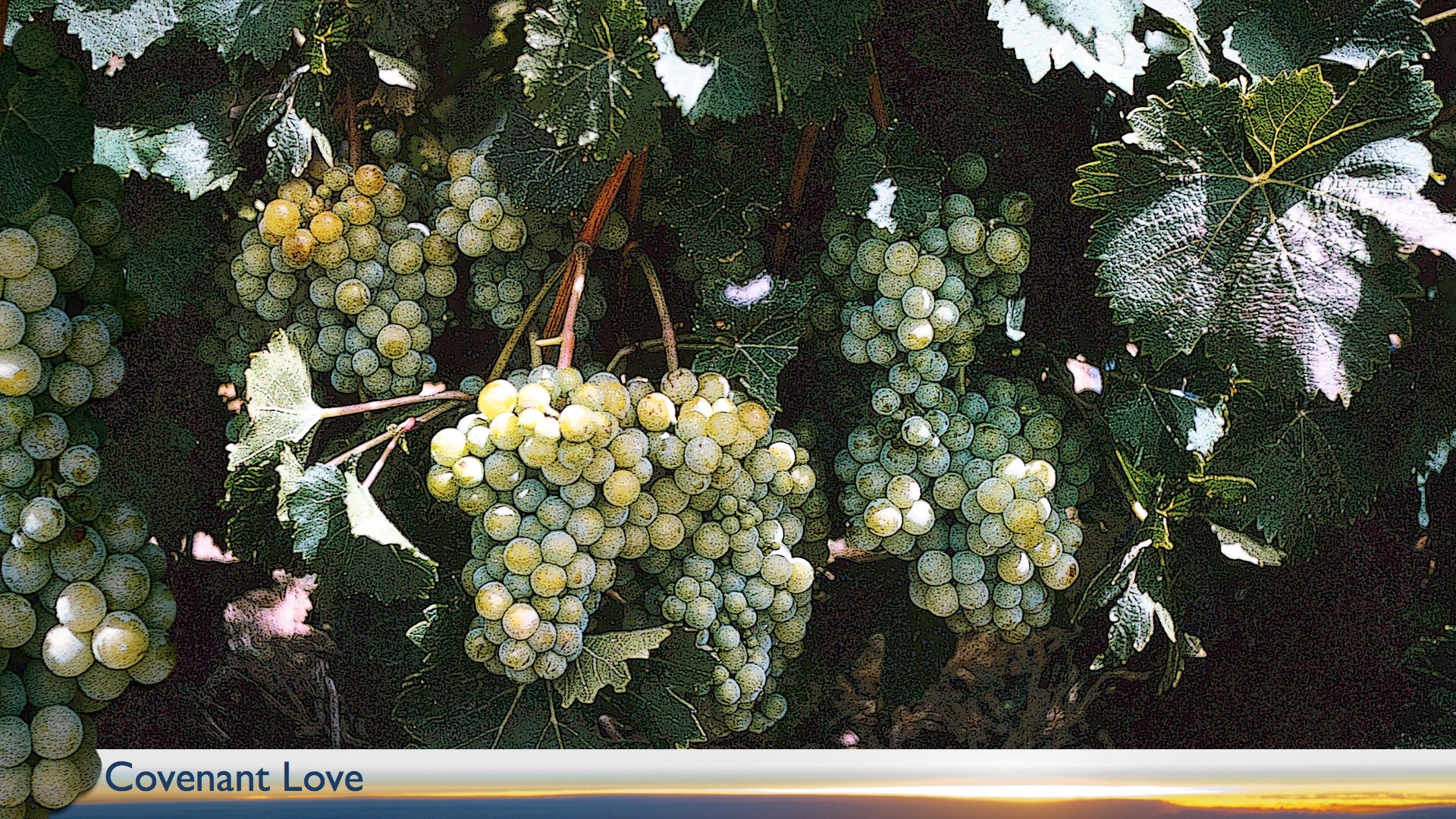 عهد الله
العهد: مصطلح قانوني يشير إلى إعلان رسمي ومُلزم قانوناً عن المزايا التي يمنحها طرف لآخر، مع أو بدون شروط مرفقة (على سبيل المثال مشروط أو غير مشروط).
العهد الإبراهيمي: تكوين 12: 1-3
عهد الموسوي: خروج 20؛ 24: 1-7
العهد الداودي: 2 صموئيل 7: 4-16
العهد الجديد: إرميا 31:31-34
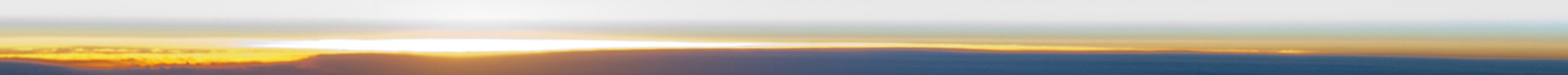 [Speaker Notes: لقد رأينا أن الله يحب تقديم الوعود والوفاء بها!

وعد إبراهيم بالأرض والنسل وبركة عالمية.
أعطى موسى 10 وصايا وتحذيرات من العصيان.
وعد داود بأن يجلب منه سلالة أبدية.
الآن، في العهد الجديد، وعد بإسترداد الأمم كأمة واحدة.]
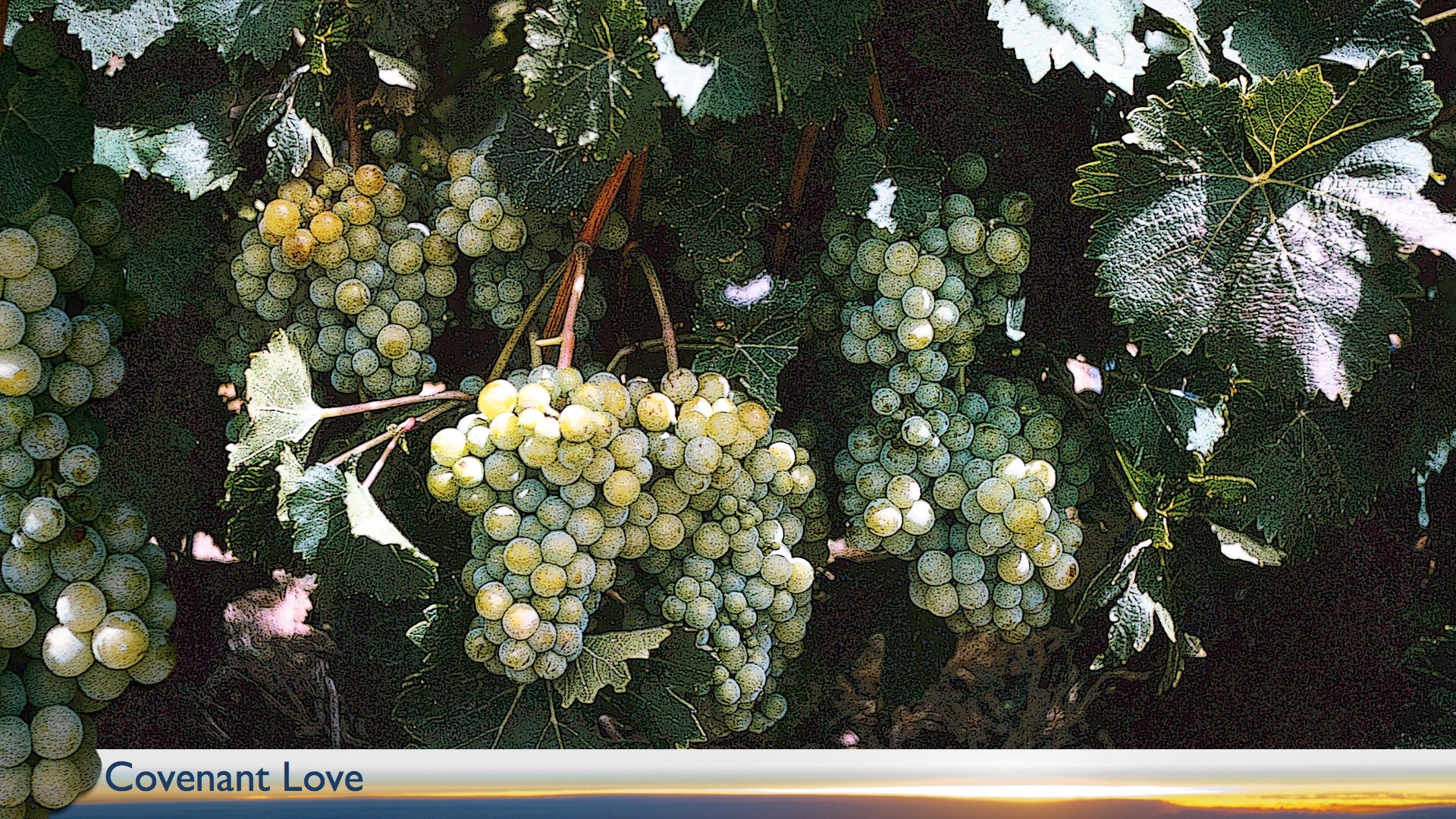 عهد جديد موعود
إرميا 31:31-34
3 مكونات للعهد
سأكون إلهك
ستكون شعبي
سأسكن بينكم
حزقيال 36:24-28؛ 37:14؛ يوئيل 2:28-29
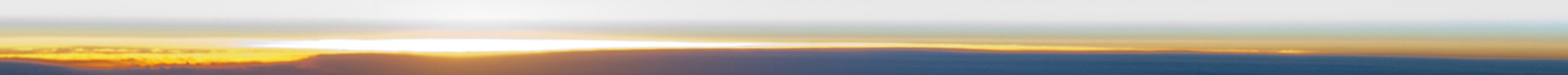 [Speaker Notes: يلخص إرميا 31:31-34 العهد الجديد جيداً.
يعد الله بالسكن مع إسرائيل كشعبه.
يعد حزقيال ويوئيل بروحه بينهم أيضاً.]
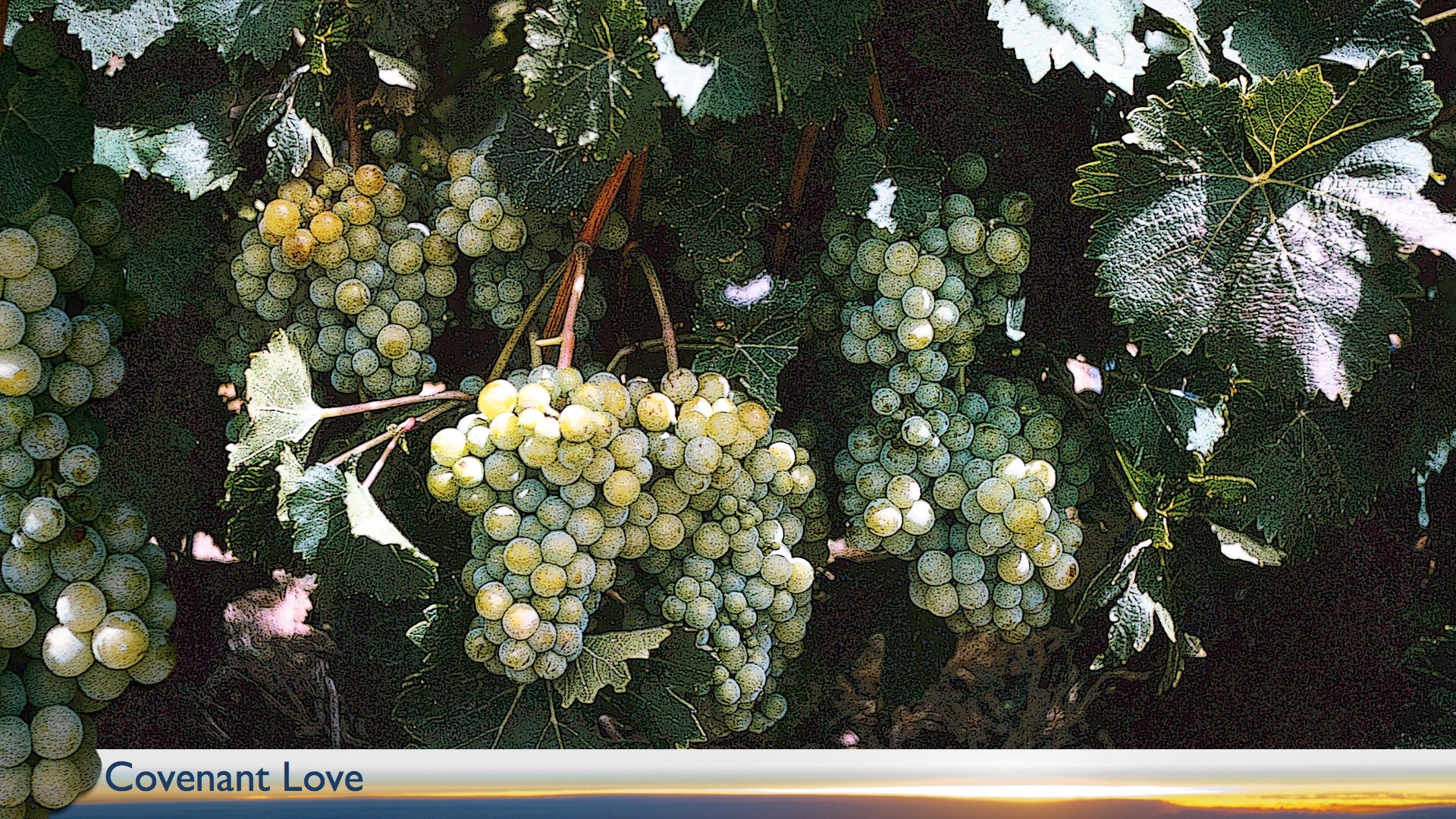 عهد الحب
2 ملوك 23: 13
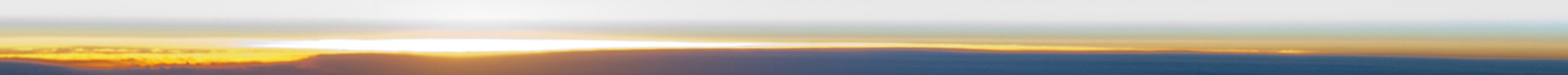 [Speaker Notes: ملوك 13:23 يلخصه جيداً: ” فَحَنَّ ٱلرَّبُّ عَلَيْهِمْ وَرَحِمَهُمْ وَٱلْتَفَتَ إِلَيْهِمْ لِأَجْلِ عَهْدِهِ مَعَ إِبْرَاهِيمَ وَإِسْحَاقَ وَيَعْقُوبَ، وَلَمْ يَشَأْ أَنْ يَسْتَأْصِلَهُمْ، وَلَمْ يَطْرَحْهُمْ عَنْ وَجْهِهِ حَتَّى ٱلْآنَ.“]
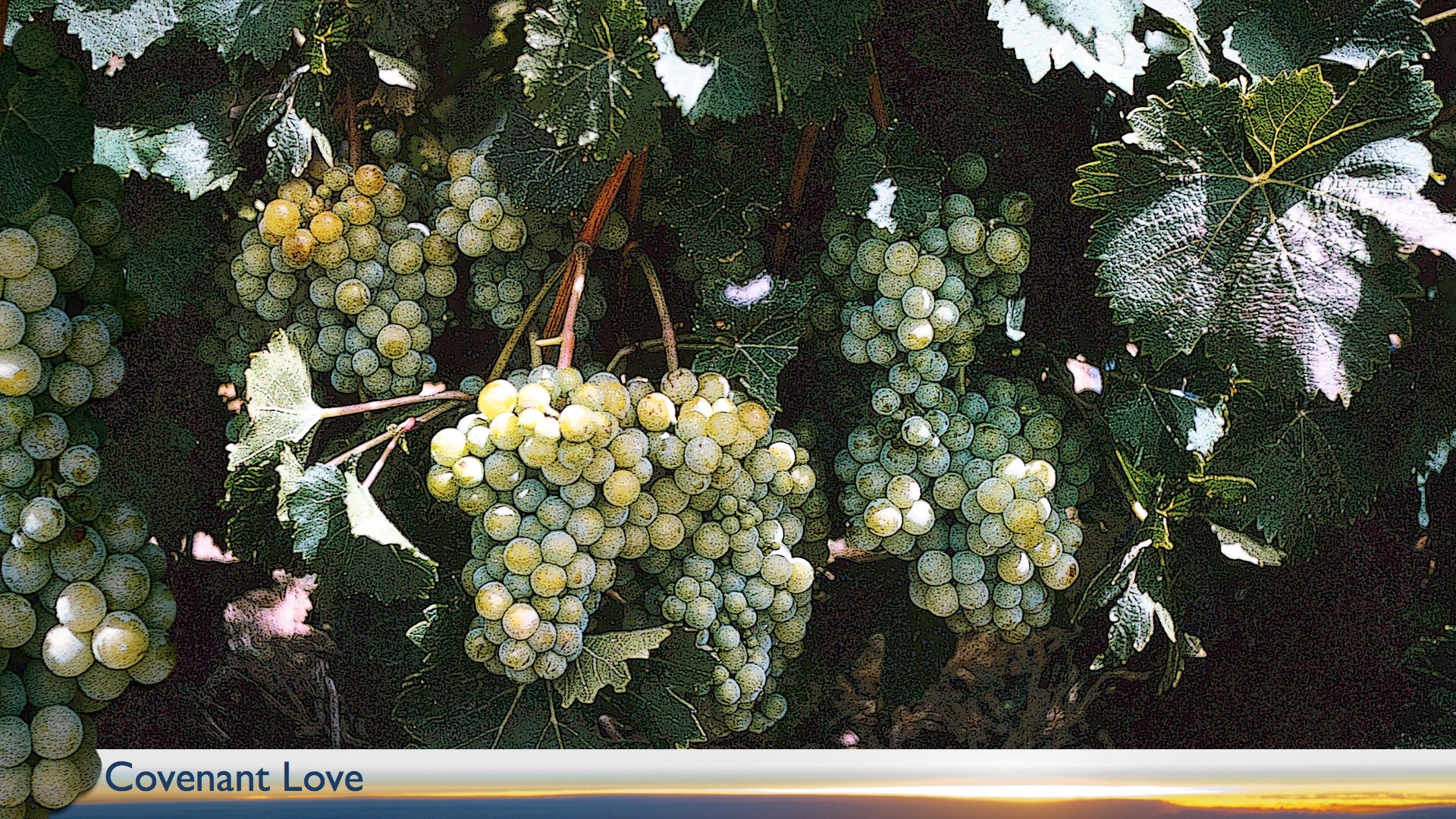 1&2 صموئيل، 1 و2 ملوك ( قبل وأثناء السبي) 1 و2 أخبار الأيام  (ما بعد السبي . . . إذا نظرنا إلى الوراء)
حافظ الله على شعبه أثناء السبي (المنفى)
عزرا، نحميا، إستير (دانيال)
حجي، زكريا، ملاخي
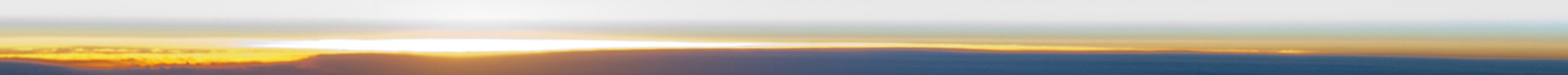 [Speaker Notes: تظهر الكتب السردية العهد القديم ترتيب زمني من صموئيل إلى الملوك قبل السبي. ثم كتبت سجلات بعد 100 عام، توضح كيف أعاد الله إسرائيل إلى أرضها. التفاصيل التاريخية لكيفية حدوث العودة هي في عزرا إلى إستير بينما يعطي حجي إلى ملاخي وجهة نظر نبوية لنفس فترة ما بعد السبي.]
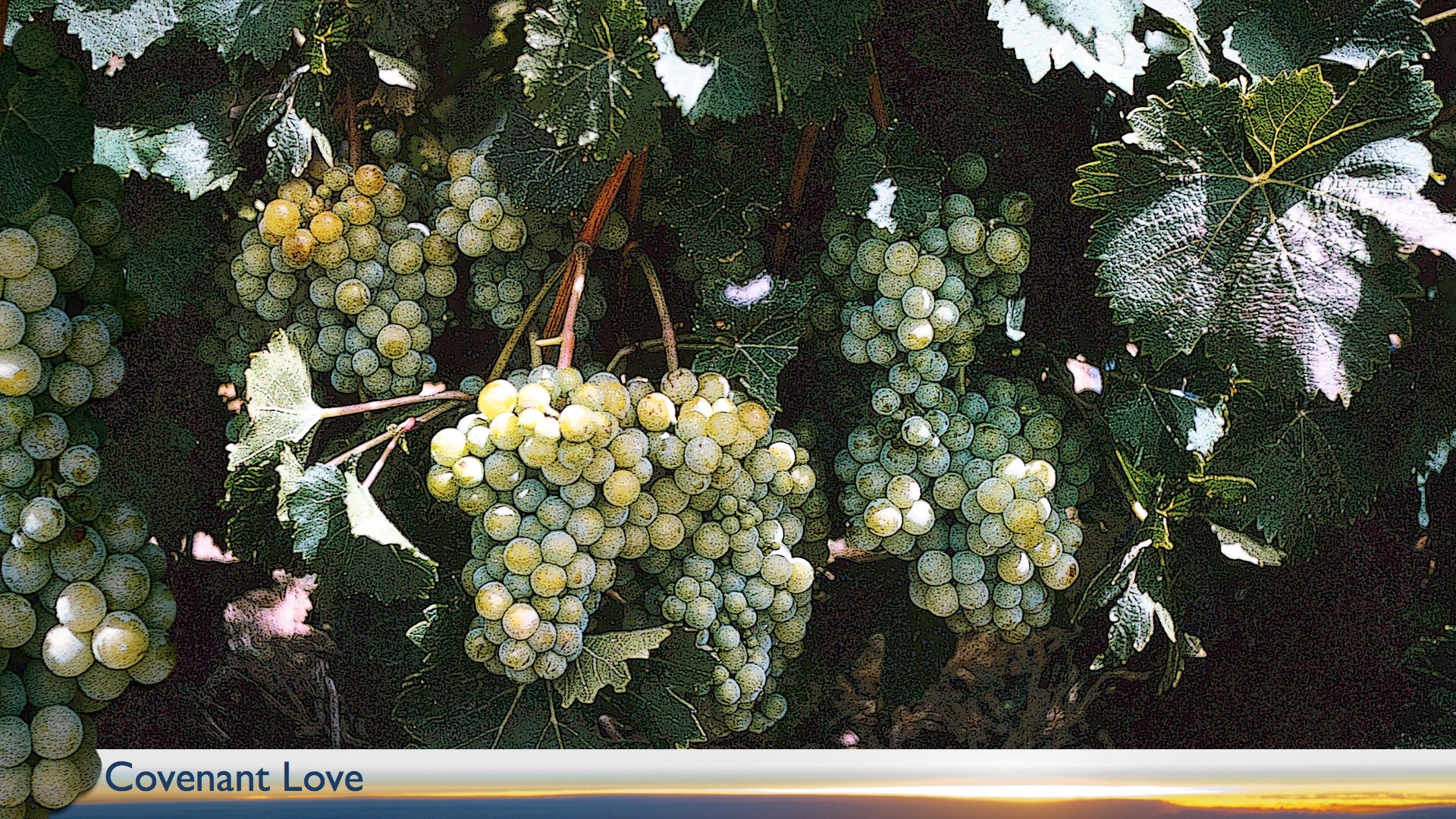 عزرا ونحميا (سفر واحد في الأصل)
3 مجموعات تعود إلى الوطن بعد السبي: 1) زربابل (538 قبل الميلاد) 2) عزرا (458 قبل الميلاد) 3) نحميا (445 قبل الميلاد)
العودة إلى الوطن
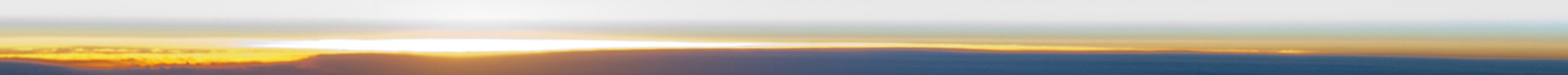 [Speaker Notes: جاءت إستعادة الأرض التي أُشيرت اليها في عزرا ـ نحميا على ثلاث مراحل مع ثلاثة قادة مختلفين.]
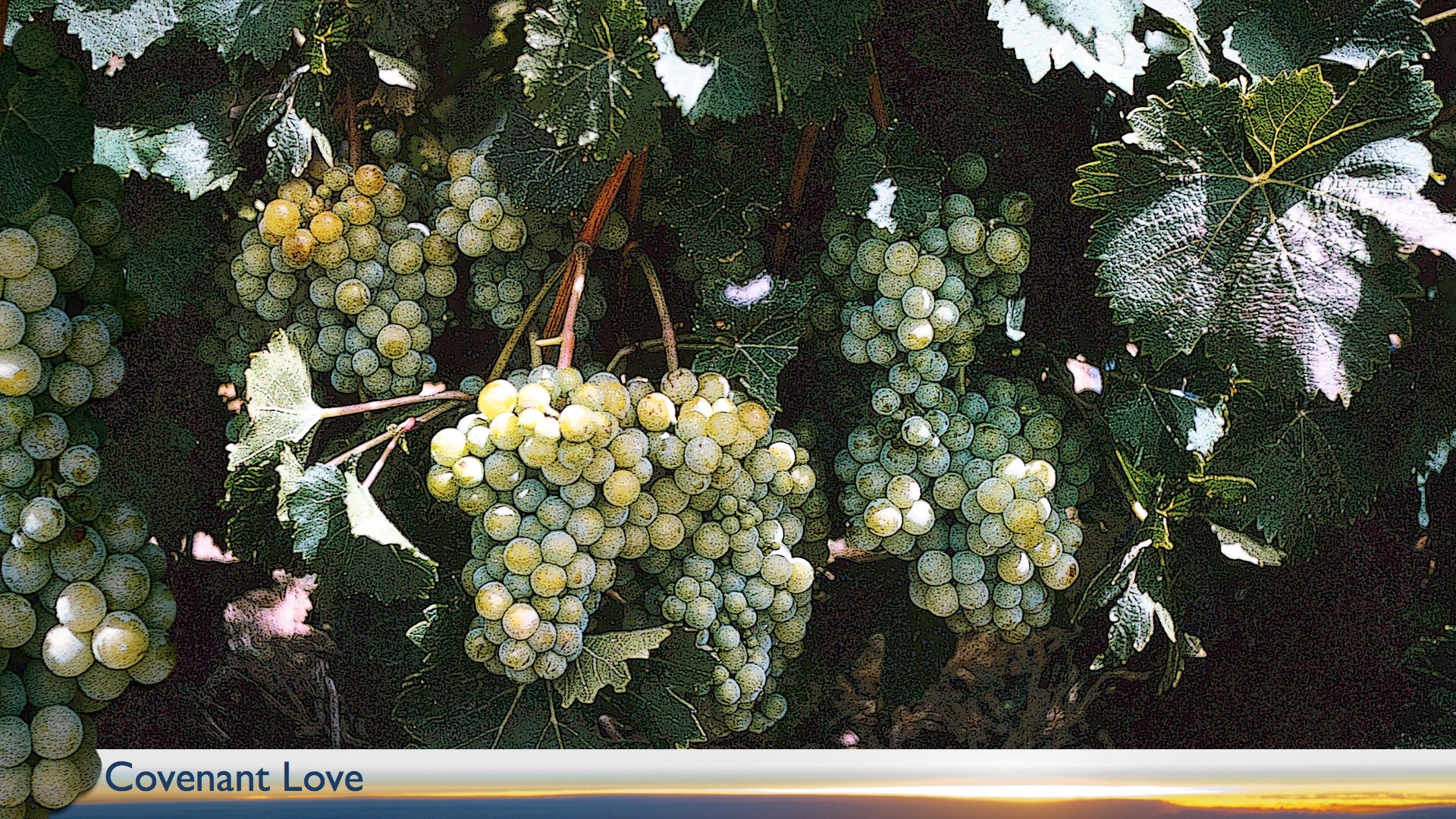 العودة الي الوطن
الأنبياء الصغار (حجي، زكريا، ملاخي)
"ما بعد السبي" (عش وعلم بعد السبي)
حجي وزكريا (520 قبل الميلاد) - أتبع الله وأنت تنتظر ملكوت الله المثالي
ملاخي - أطيع أوامر الله بينما كانوا ينتظرون بتوقع مجيء النبي "إيليا"، الذي سيُشير إلى بزوغ فجر يوم الرب العظيم ومجيء المسيح.
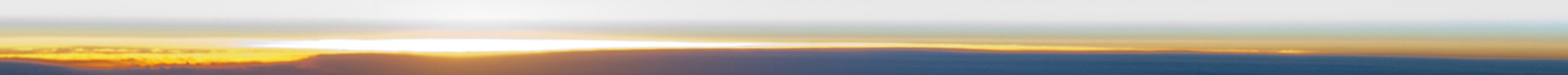 [Speaker Notes: ينتهي العهد القديم بهؤلاء الأنبياء الثلاثة الصغار.
يشير مصطلح "ما بعد السبي“ إلى هذا الوقت الذي عادوا فيه إلى الأرض.
أظهر حجي وزكريا أن الترميم الكامل لم يأت، ولكنهما أطاعوا على أي حال.
أنهى ملاخي العبارات مع إسرائيل التي لا تزال تنتظر ملكها.]
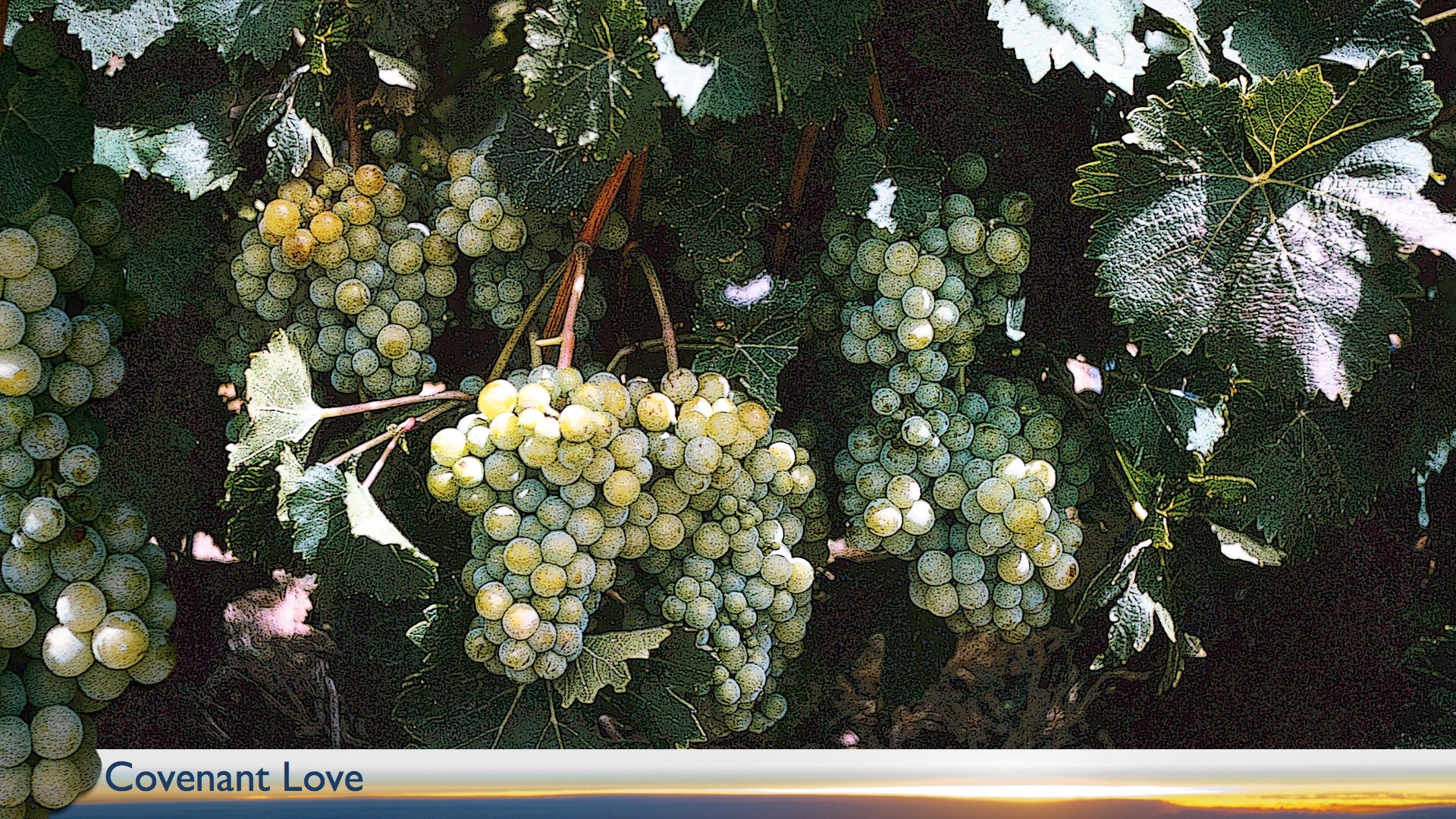 العودة إلى الوطن
التوقعات المسيانية (التوقعات)
إبراهيم (نعمة للعالم)، داود (الملك)، جديد (إزالة خطيئة)
إشعياء - خادم يتألم (الأصحاح 53)، مولود من عذراء (7:14)
ميخا - ولد في بيت لحم (5:2)
ملاخي - سيعلن وصول المسيح.
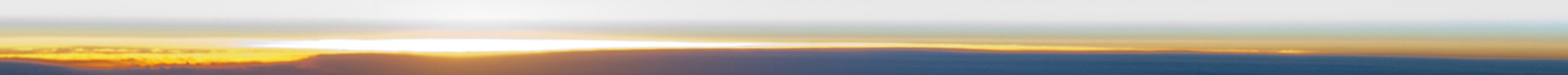 [Speaker Notes: كان الناس يتوقون إلى "الممسوح" (المسيح) - ملكهم بدلاً من الملوك الوثنيين.
كانت وعود العهود الرئيسية الثلاثة متوقعة عندما جاء المسيح.
لقد كافحوا لفهم وعود إشعياء بمخلص كفاري المولد.
كانوا يعرفون أن المسيح سيولد في مدينة داود كنسل داود.
توقعوا شخصية "إيليا" للمساعدة في تحديد المسيا الحقيقي.]
لماذا أحضر الرب إسرائيل إلى الوطن؟
عهد الله
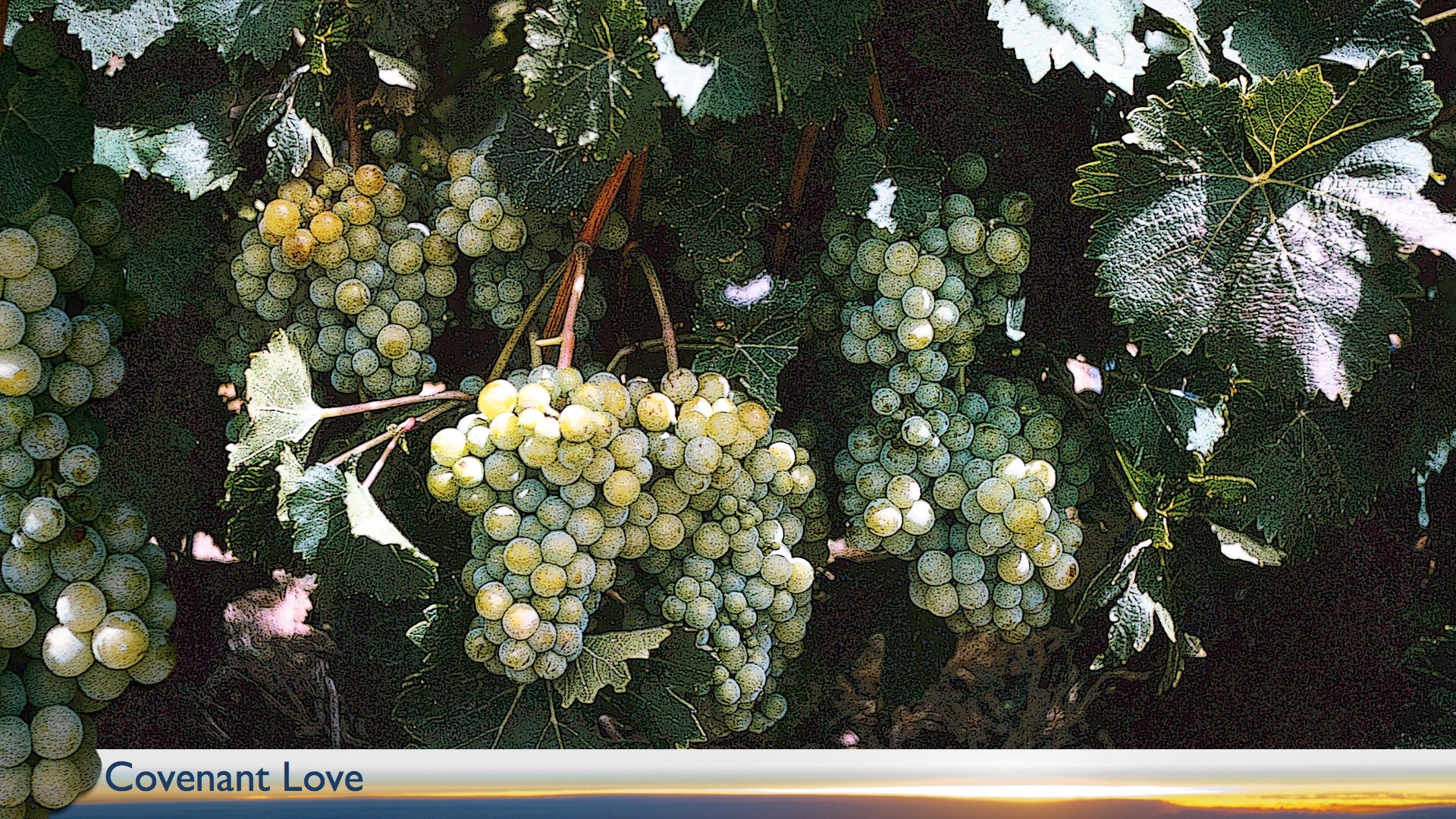 العودة الى الوطن
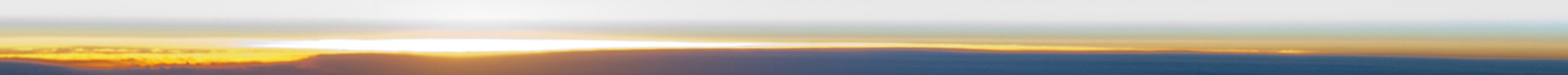 [Speaker Notes: الجواب: كان يجب أن يولد المسيح في بيت لحم، لذلك كانوا بحاجة إلى العودة إلى الأرض.
لقد وعد الله أيضاً بأشياء كثيرة تم الوفاء بها لأن كان إلهاً للعهد.]
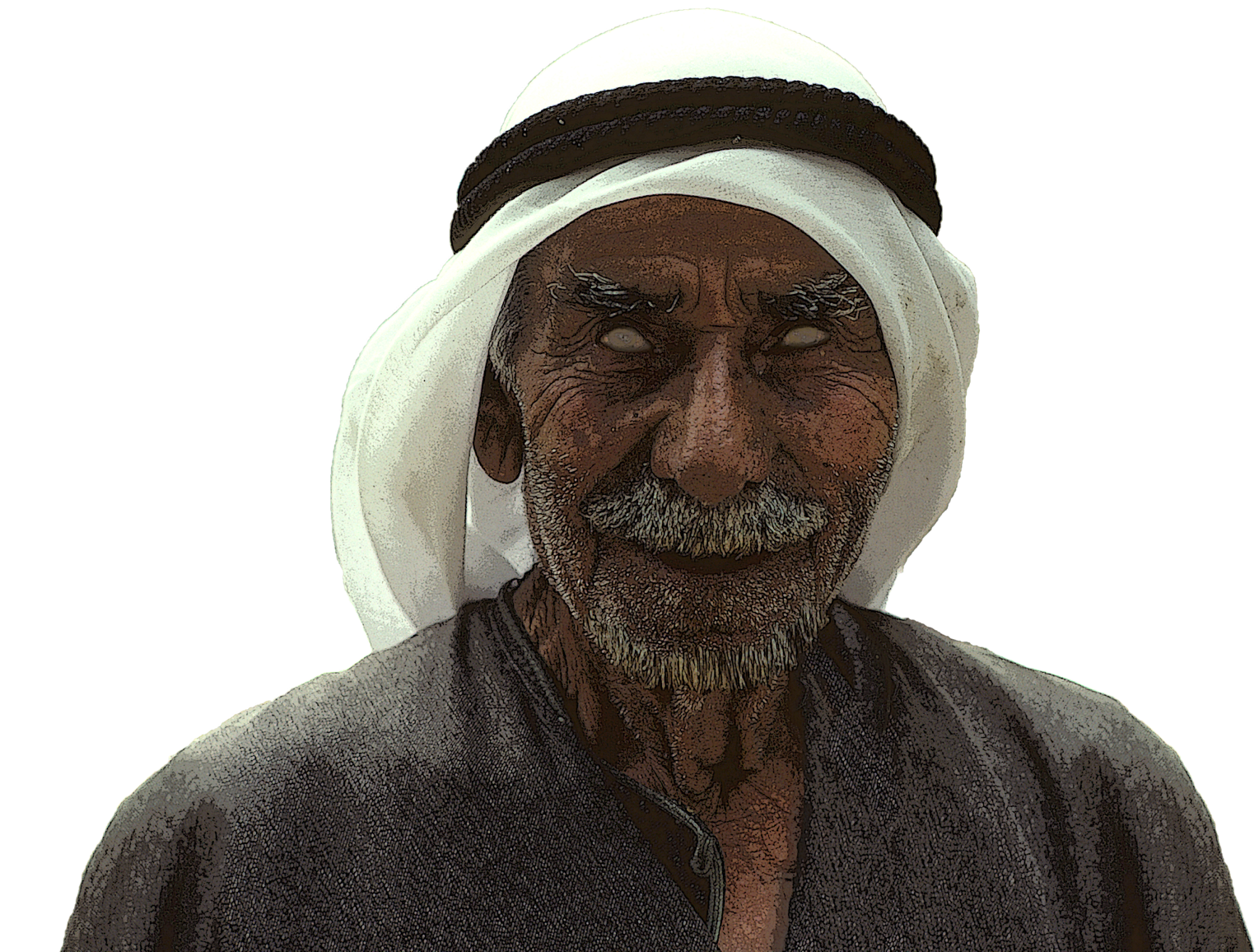 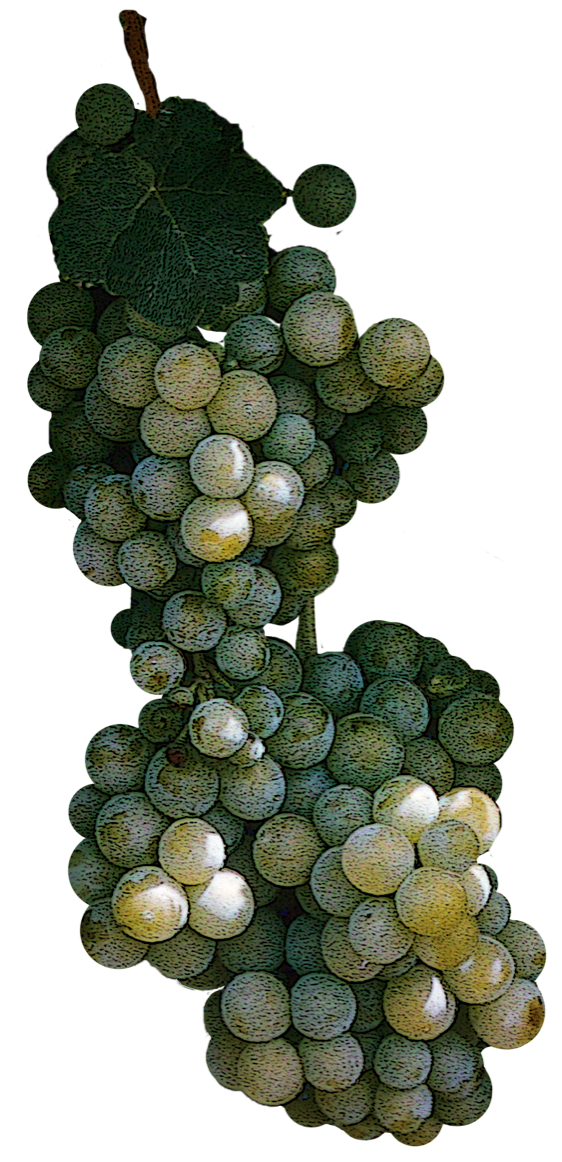 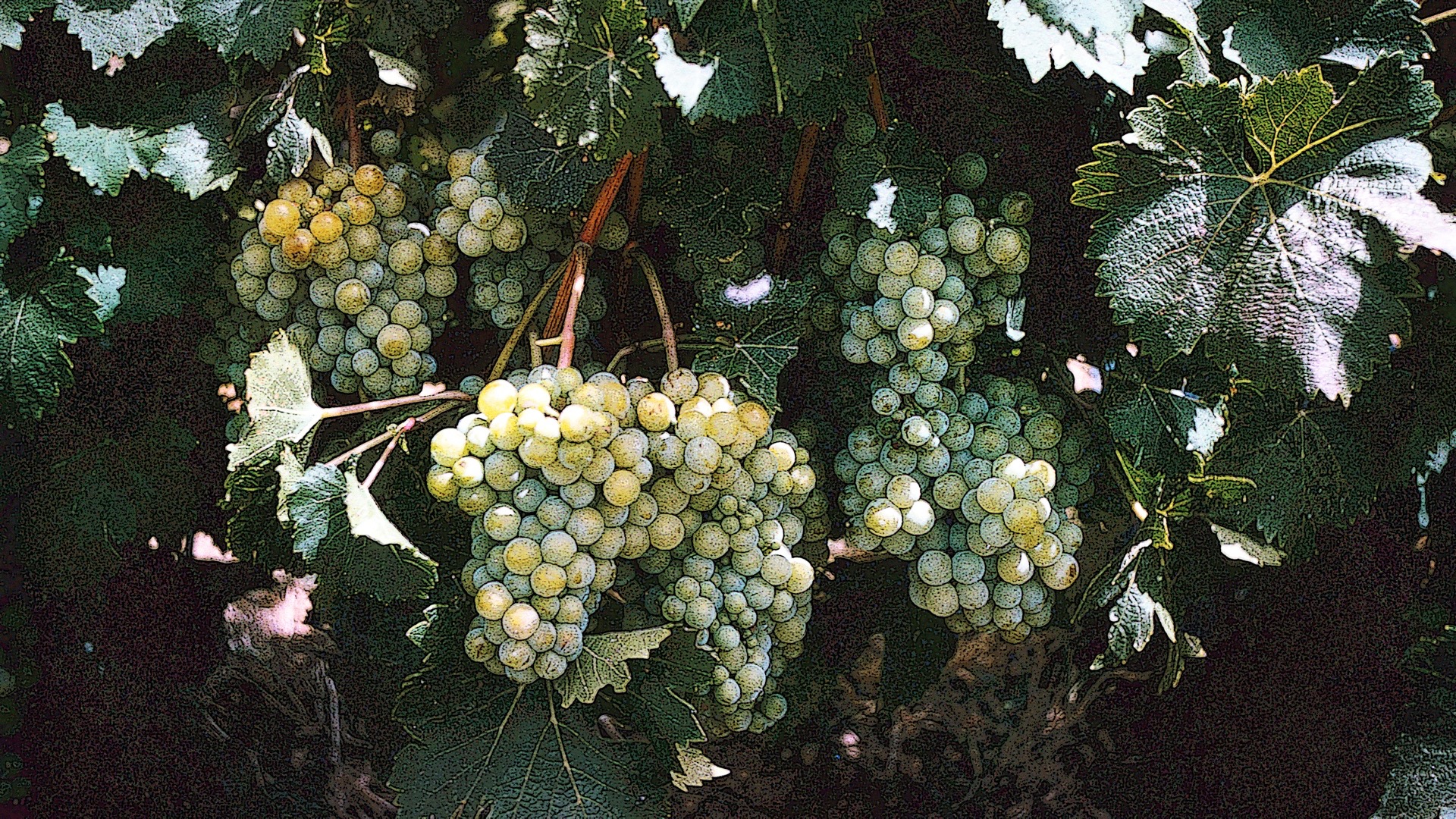 عهد الحب
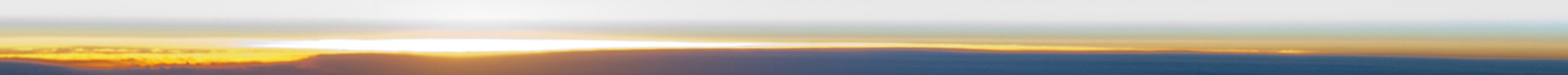 [Speaker Notes: عهد الحب يهتم بالشخص كله - الجسد والنفس والروح.]
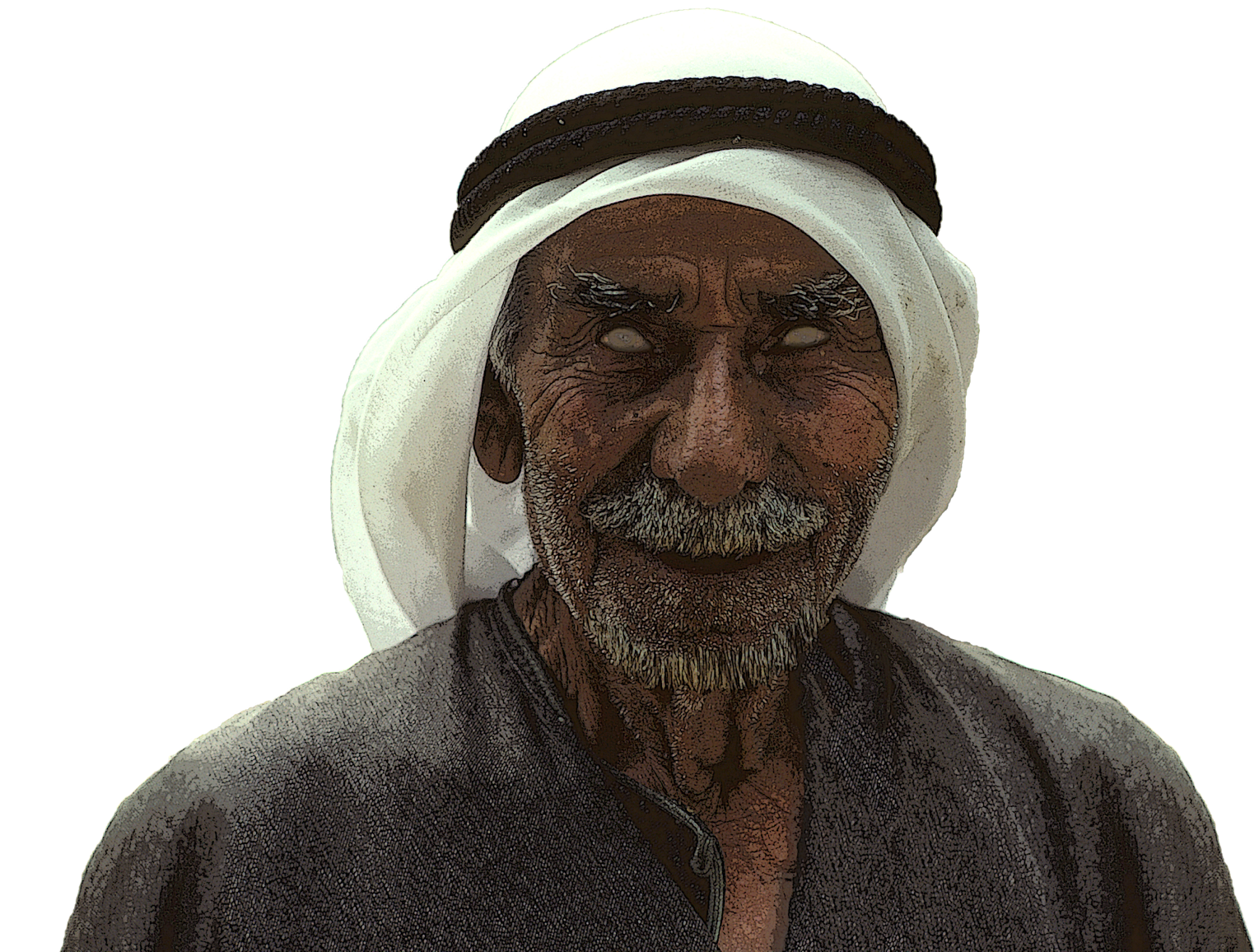 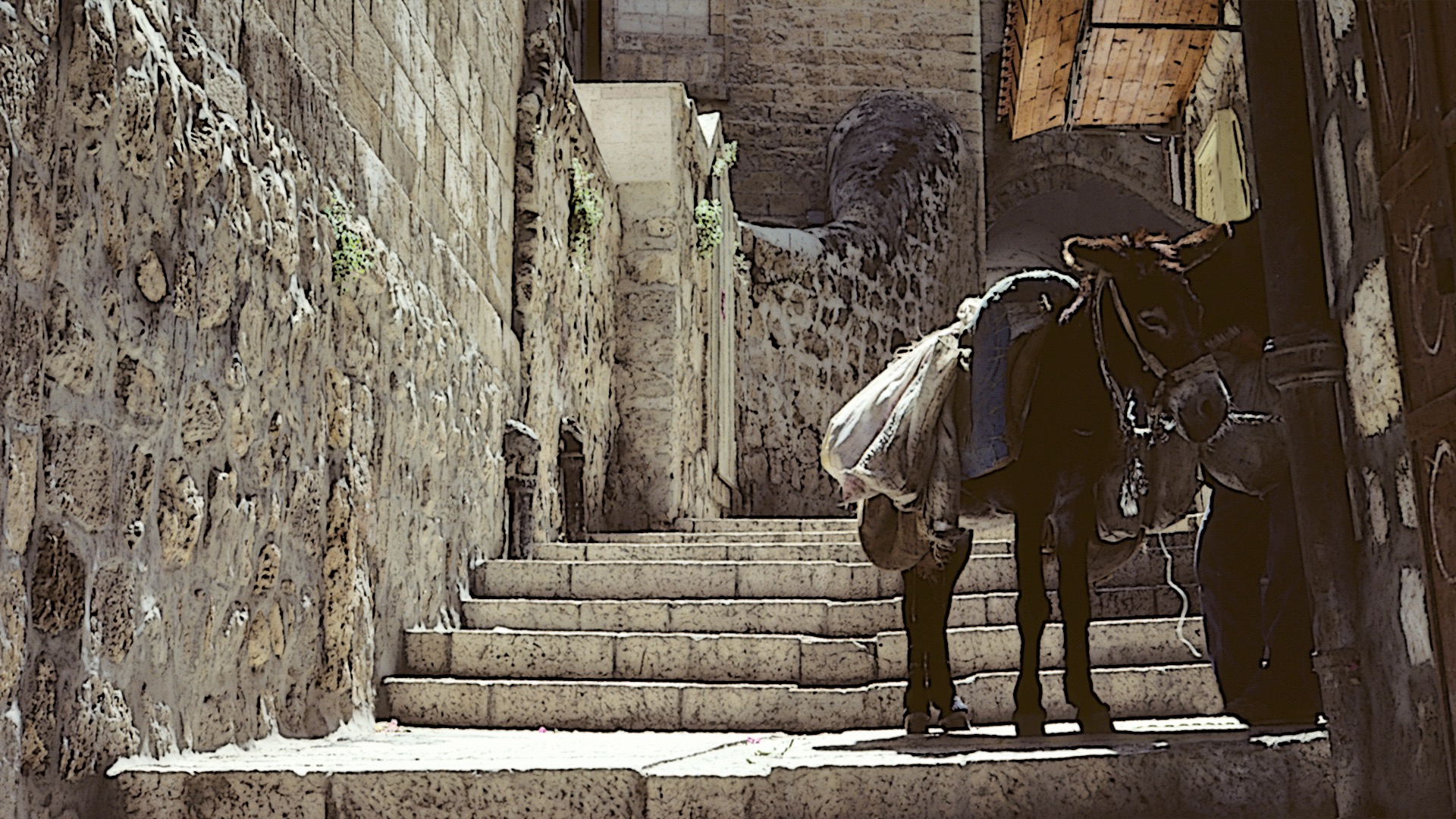 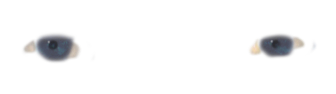 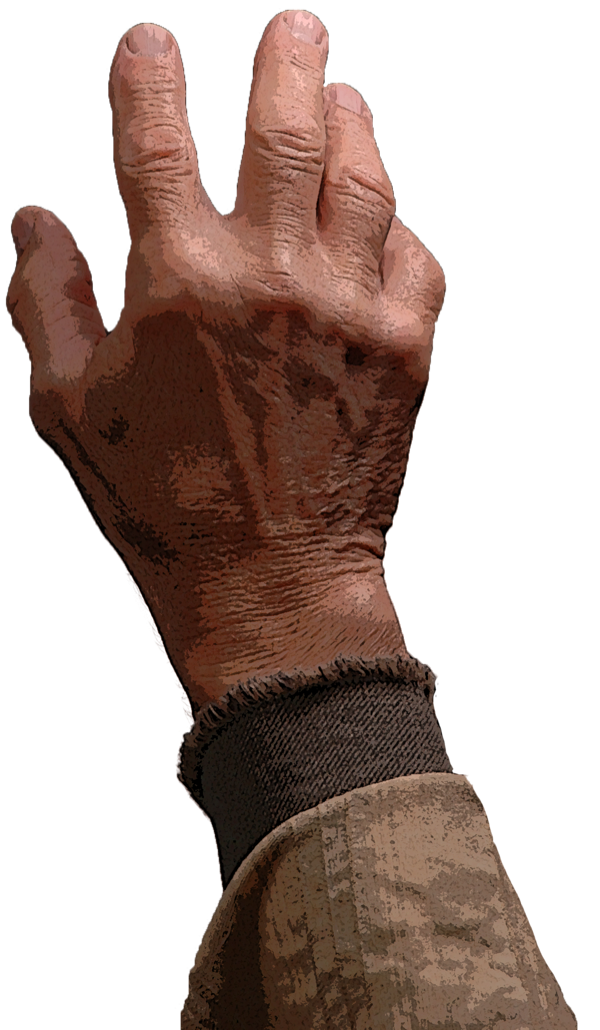 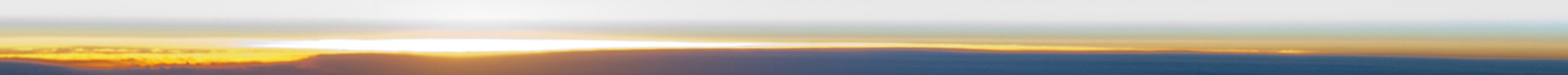 لقد جاء الملك
[Speaker Notes: تحدد جلستنا القادمة مجيء الملك للشفاء ليس فقط جسدياً، ولكن بكل الطرق.]
قُم بتنزيل هذا العرض التقديمي مجاناً!
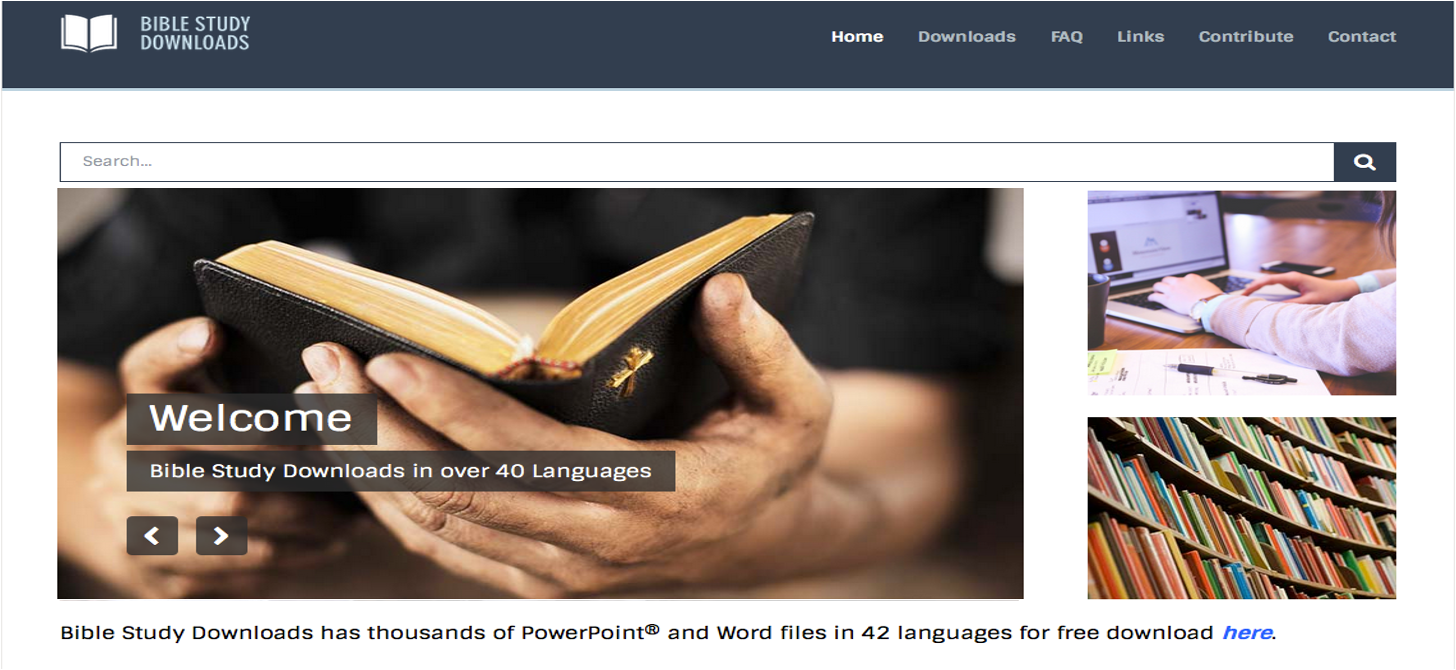 قصة الكتاب المقدس على BibleStudyDownloads.org